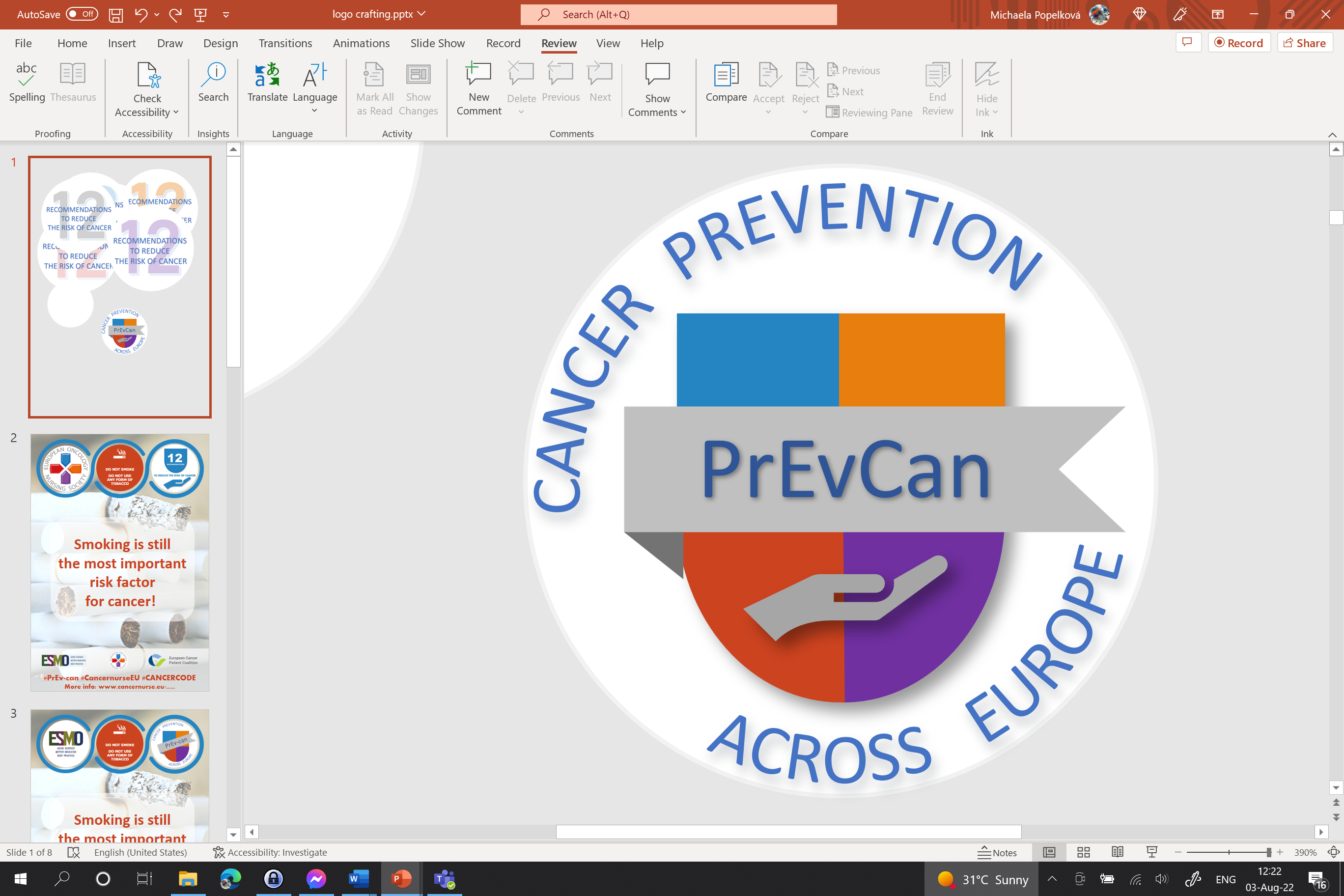 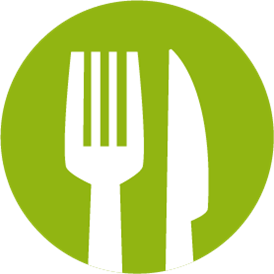 ADOPTAȚI O DIETĂ SĂNĂTOASĂ
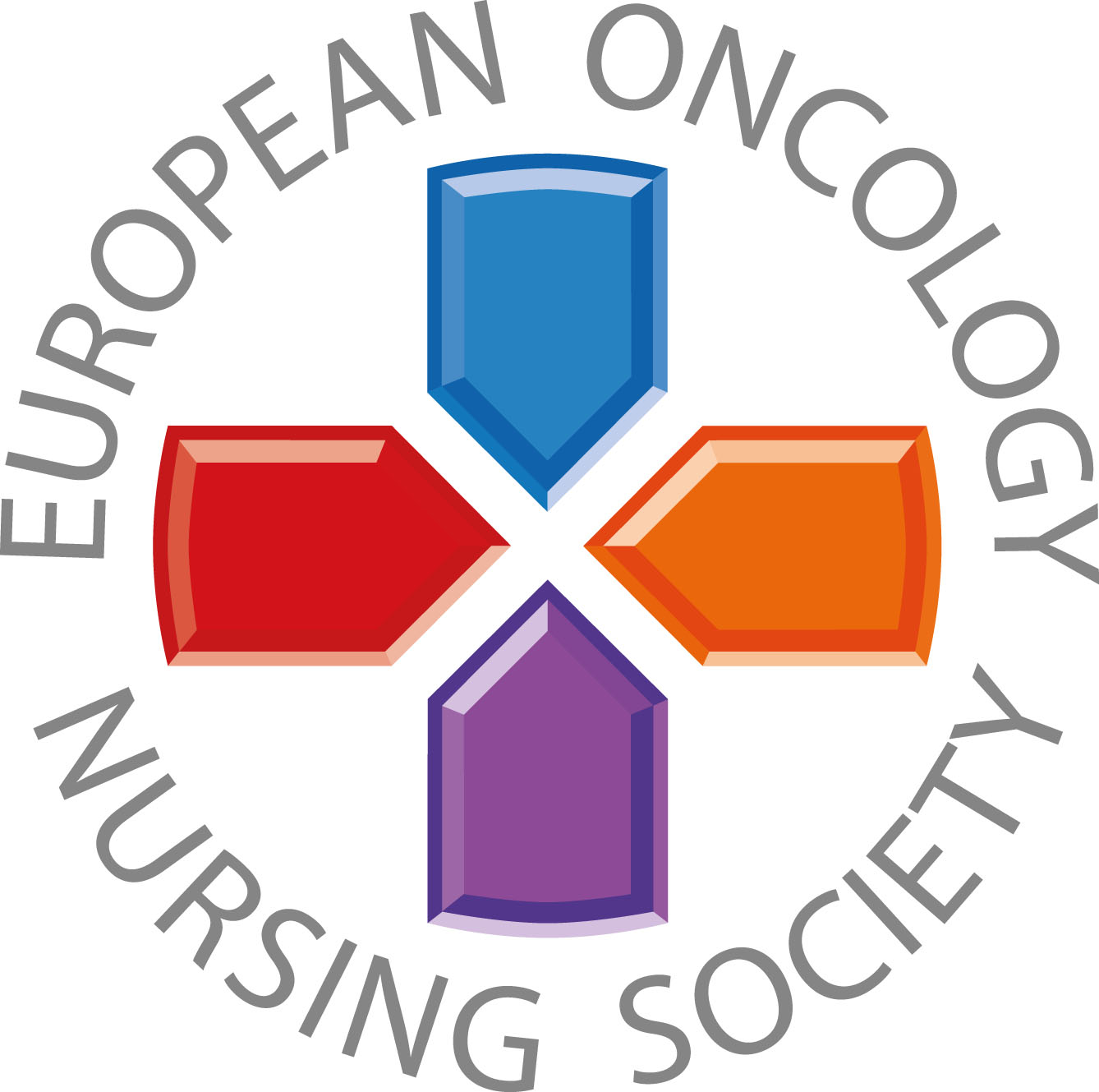 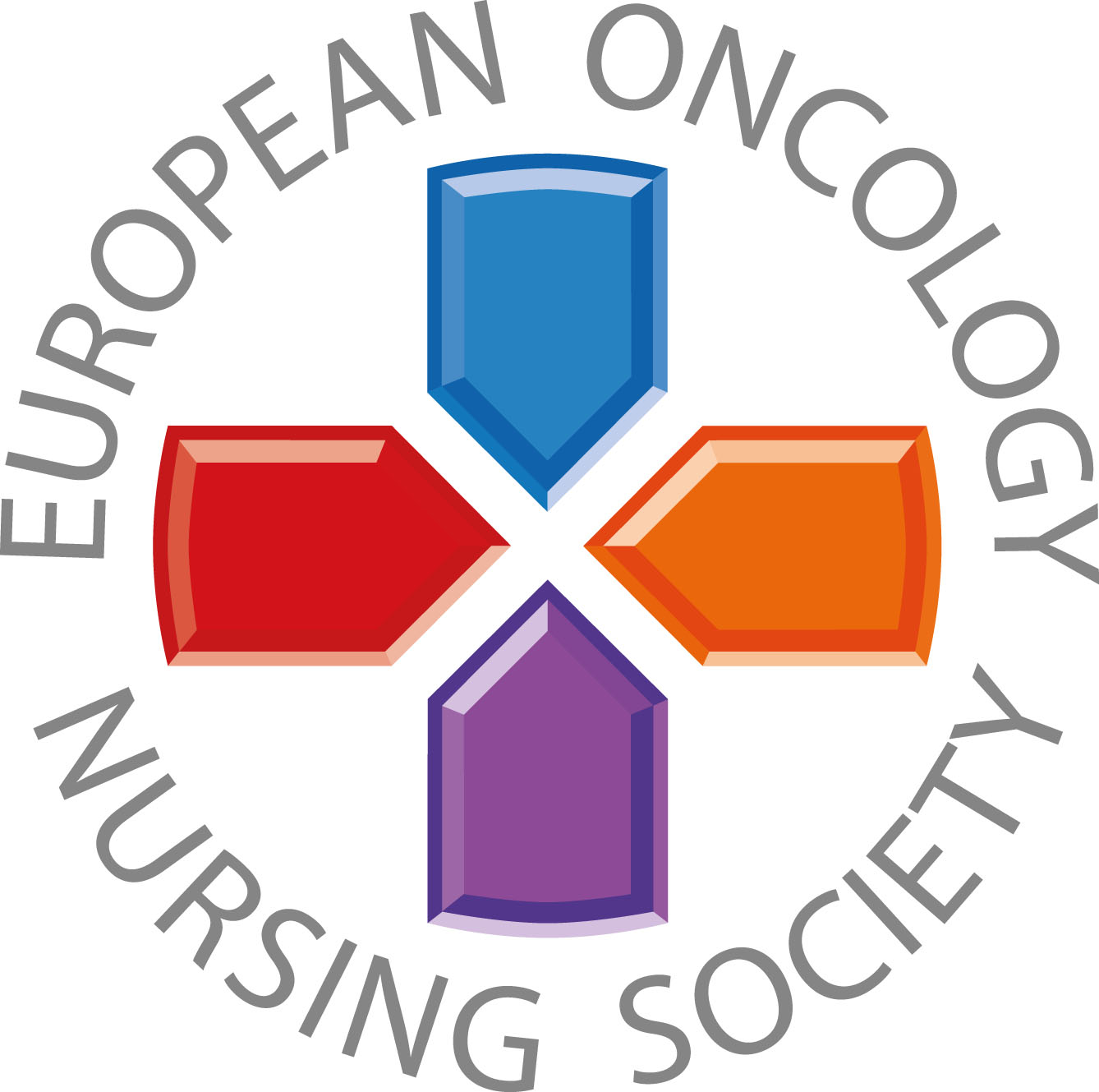 Mesaje pentru publicul larg
#PrEvCan #CANCERCODE
Campania PrEvCan© a fost inițiată de EONS și se desfășoară în colaborare cu partenerul cheie de campanie, ESMO. Mai multe informații: www.cancernurse.eu/prevcan
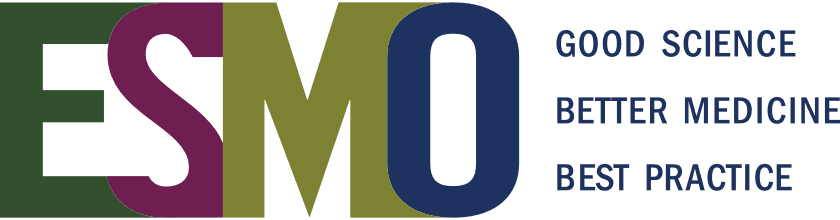 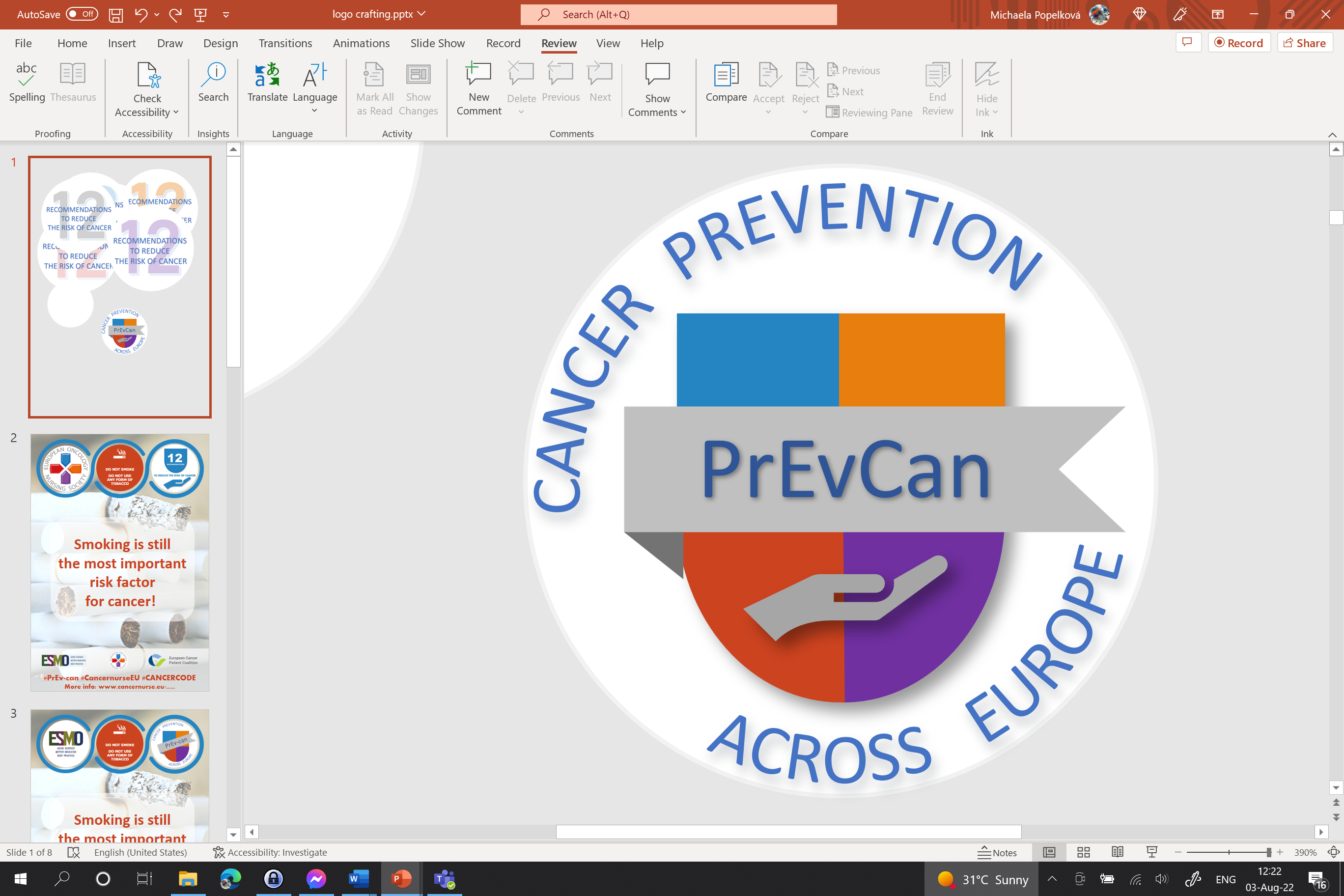 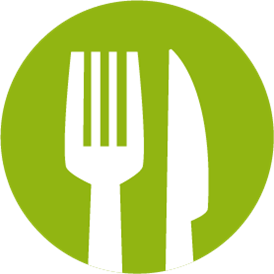 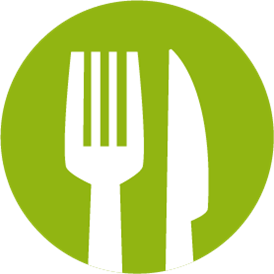 Introduceți sigla organizației dvs. aici
ADOPTAȚI O DIETĂ SĂNĂTOASĂ
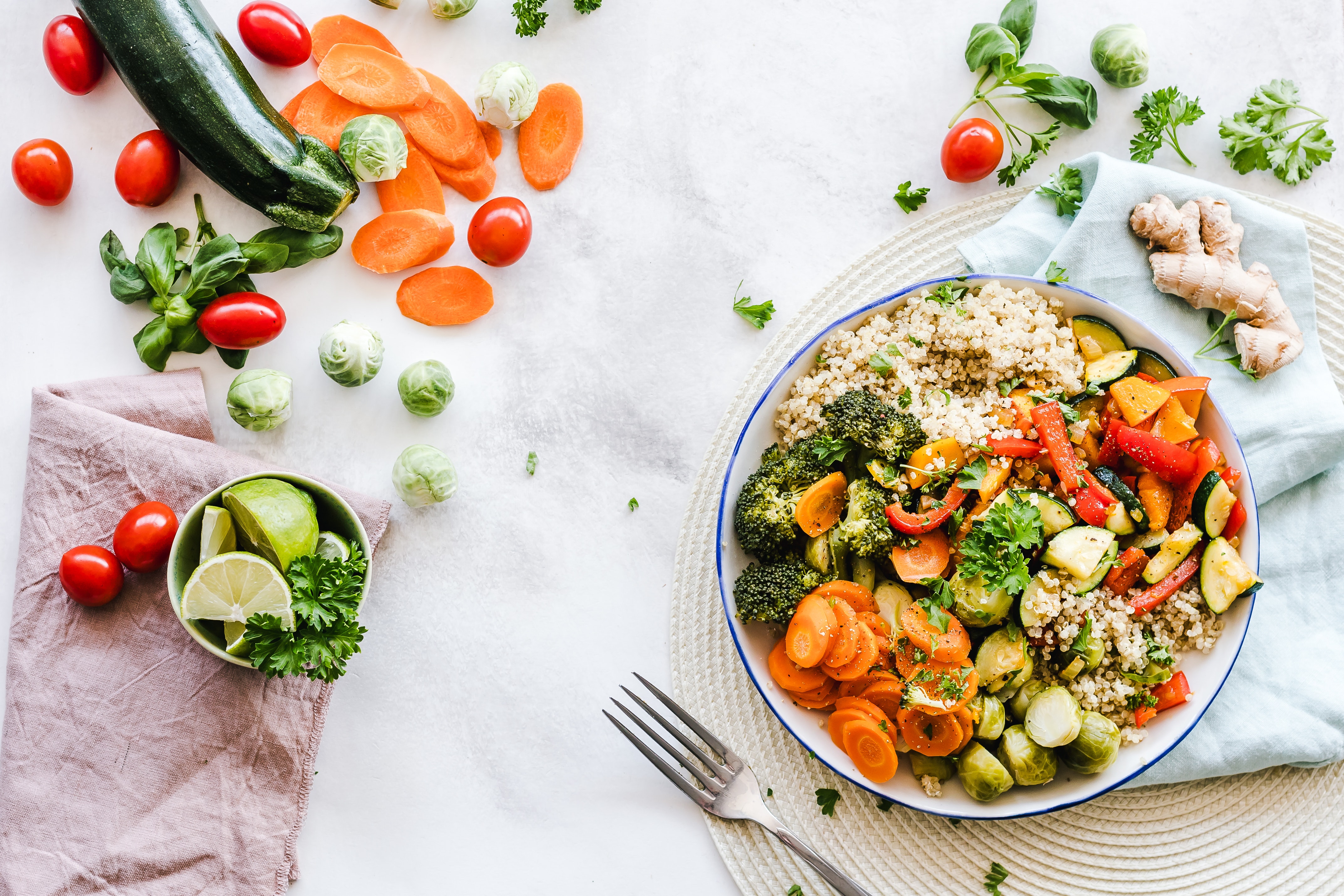 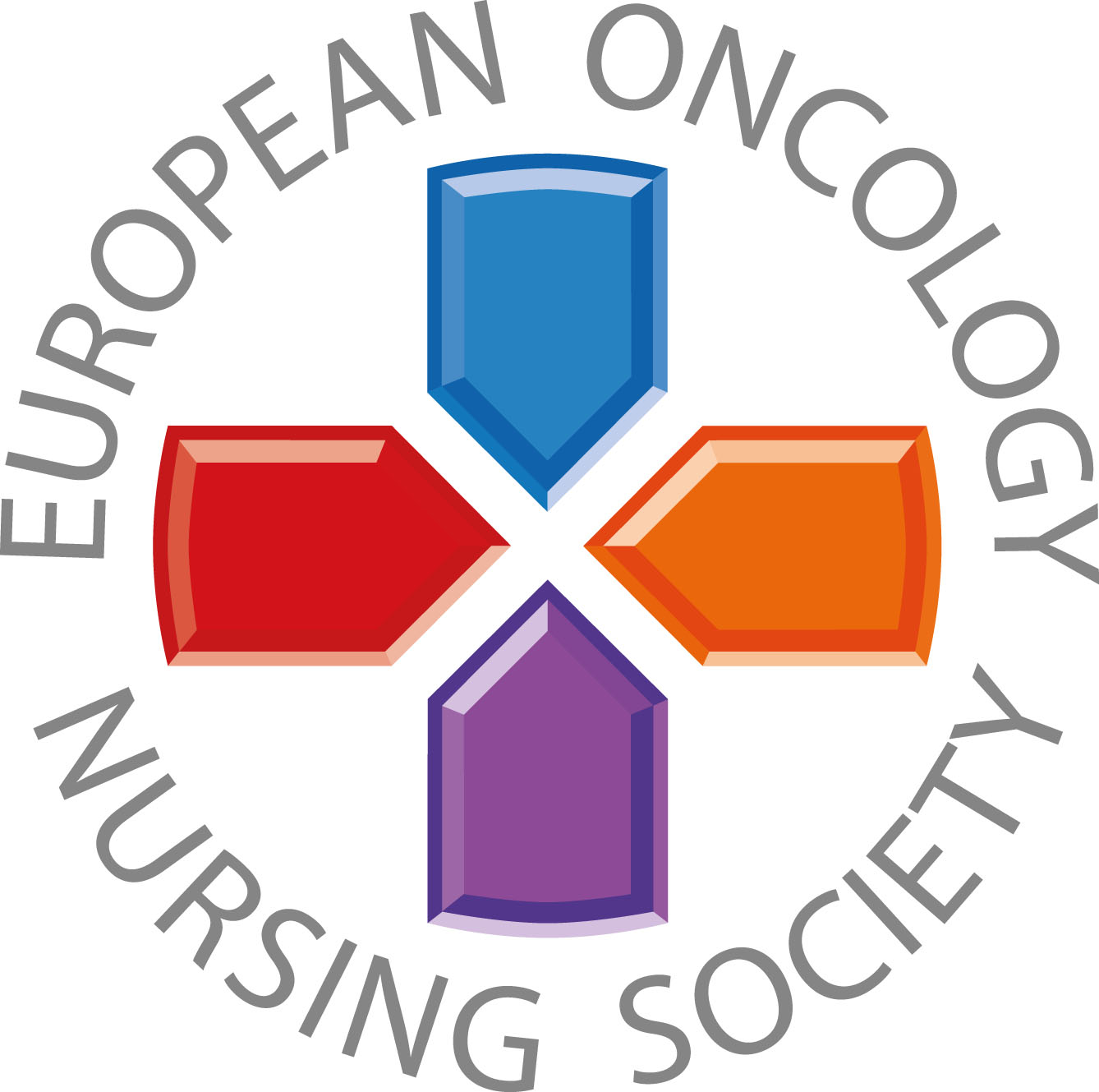 Consumați din abundență cereale integrale, leguminoase, legume și fructe
#PrEvCan #CANCERCODE
Campania PrEvCan© a fost inițiată de EONS și se desfășoară în colaborare cu partenerul cheie de campanie, ESMO. Mai multe informații: www.cancernurse.eu/prevcan
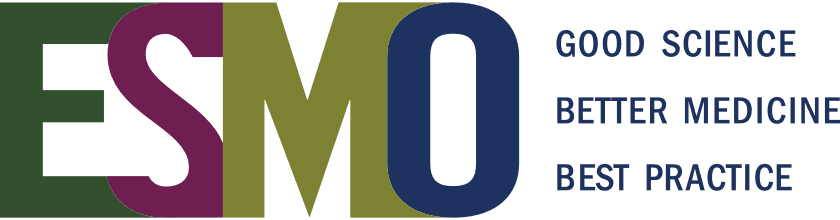 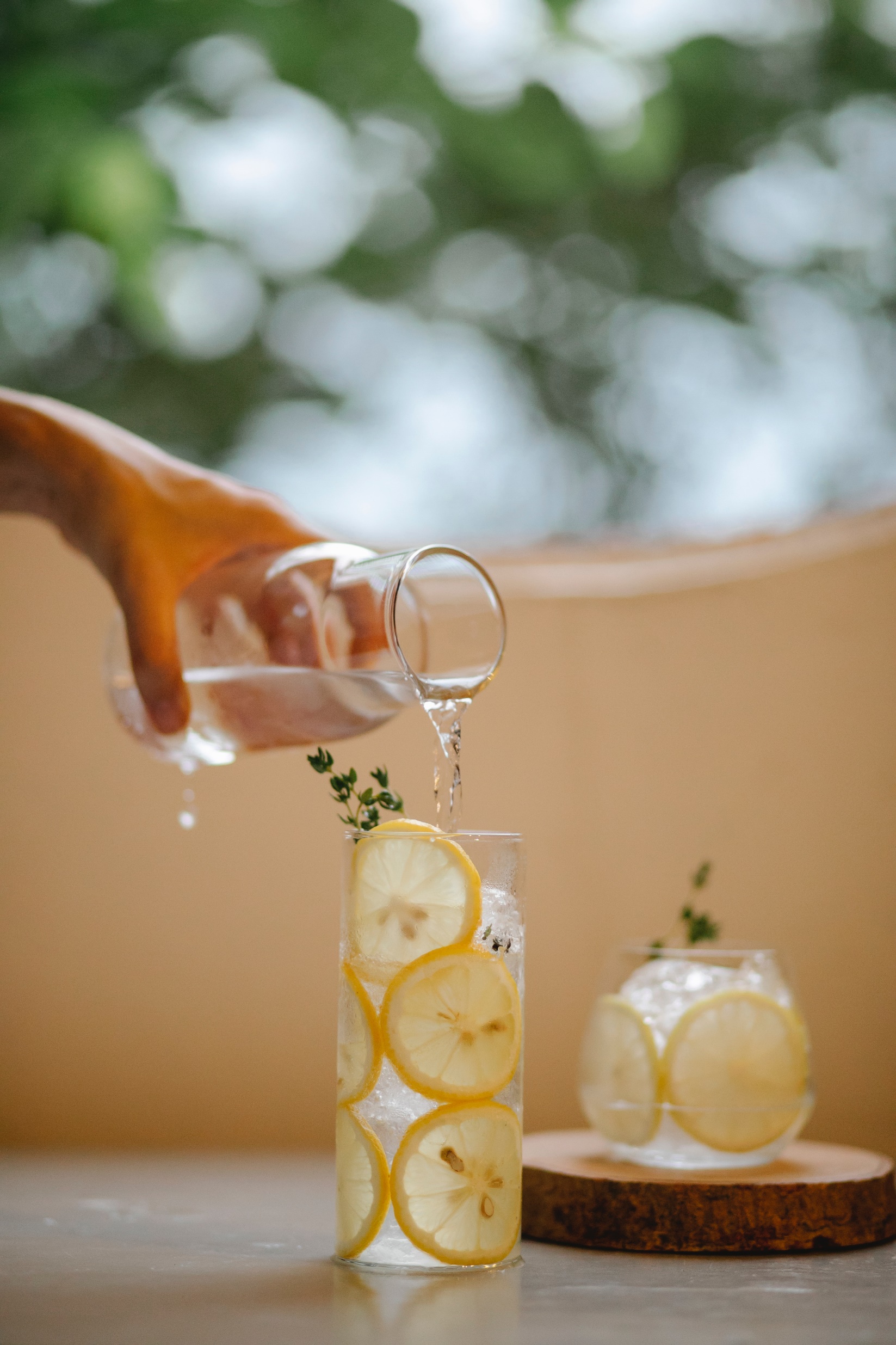 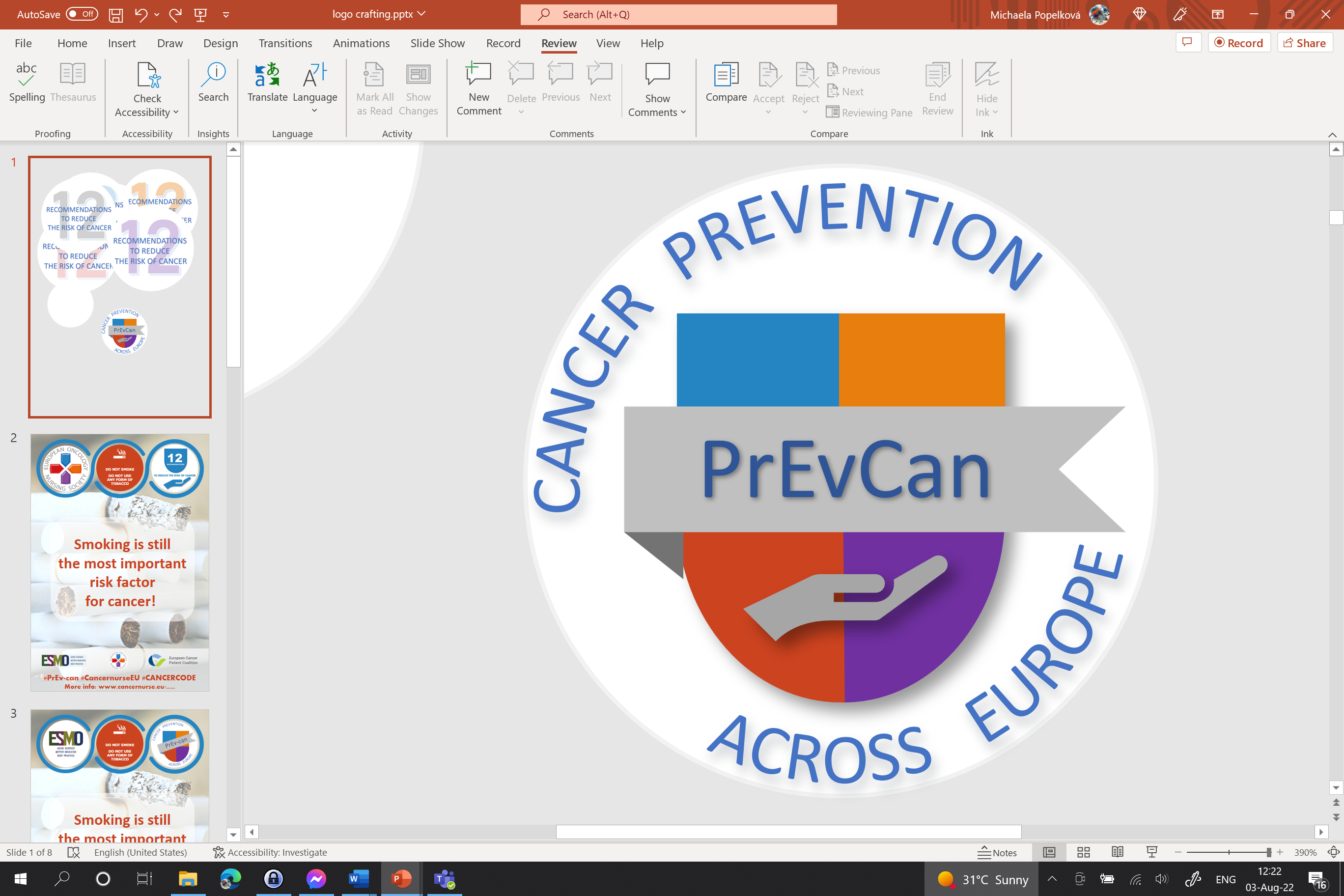 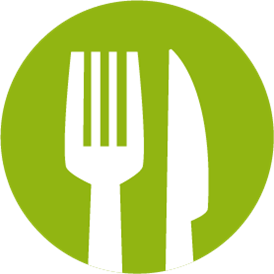 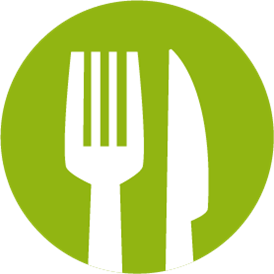 Introduceți sigla organizației dvs. aici
ADOPTAȚI O DIETĂ SĂNĂTOASĂ
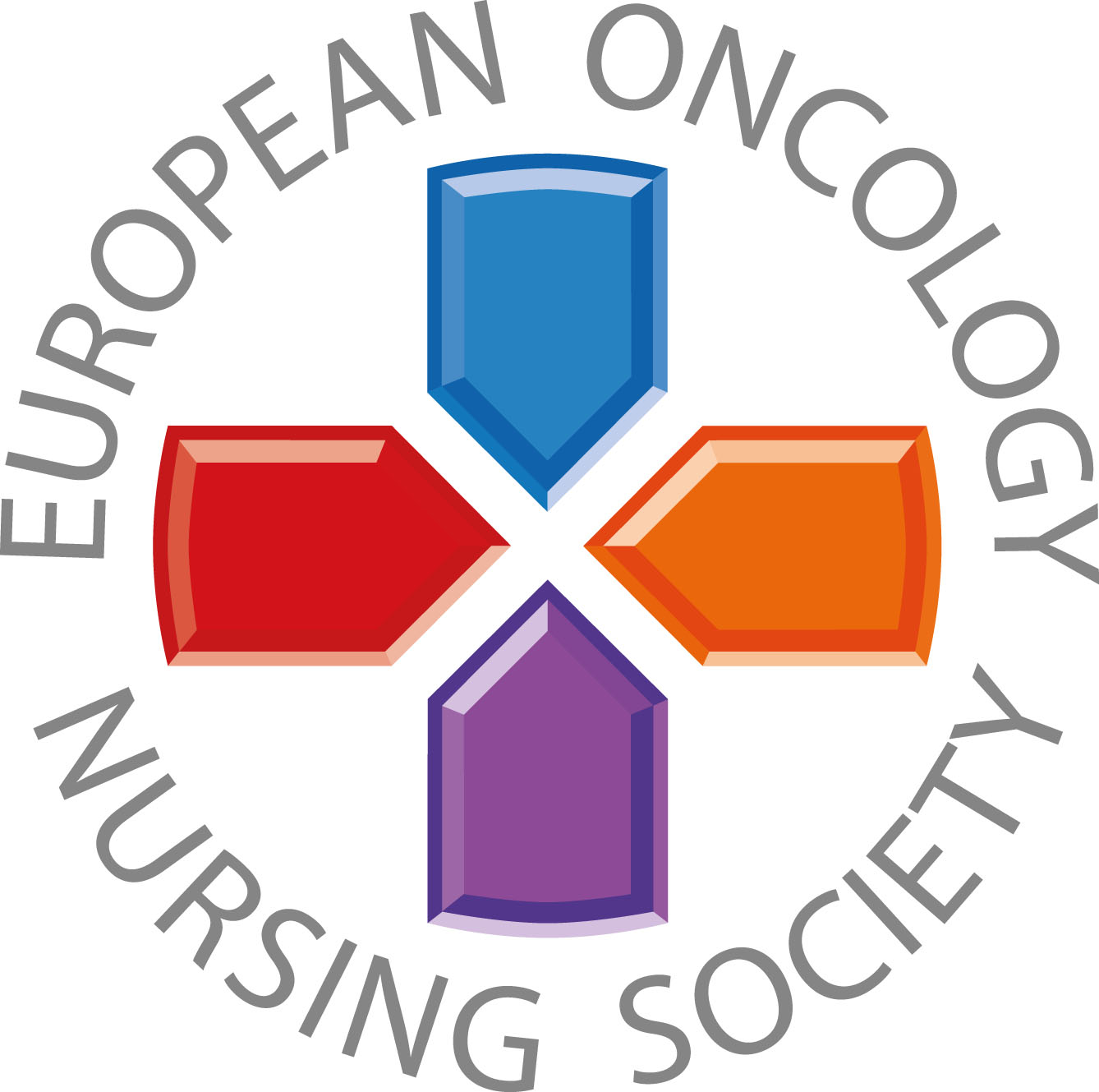 Limitați alimentele bogate în calorii (alimente cu conținut crescut de grăsimi sau zahăr) și evitați băuturile îndulcite
#PrEvCan #CANCERCODE
Campania PrEvCan© a fost inițiată de EONS și se desfășoară în colaborare cu partenerul cheie de campanie, ESMO. Mai multe informații: www.cancernurse.eu/prevcan
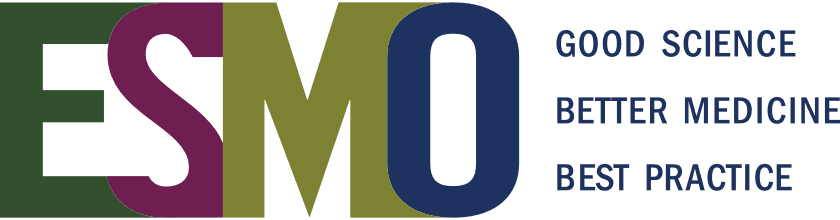 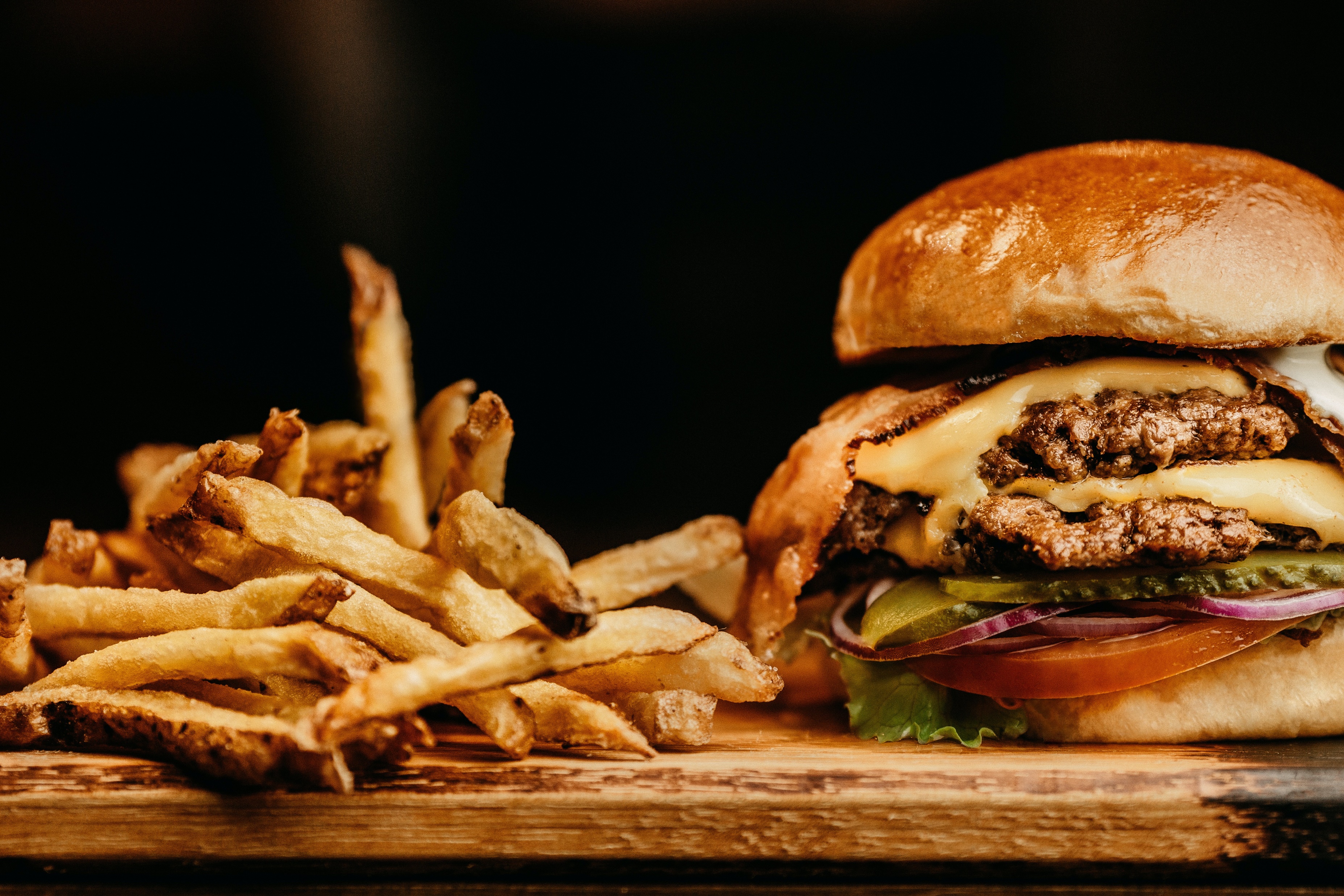 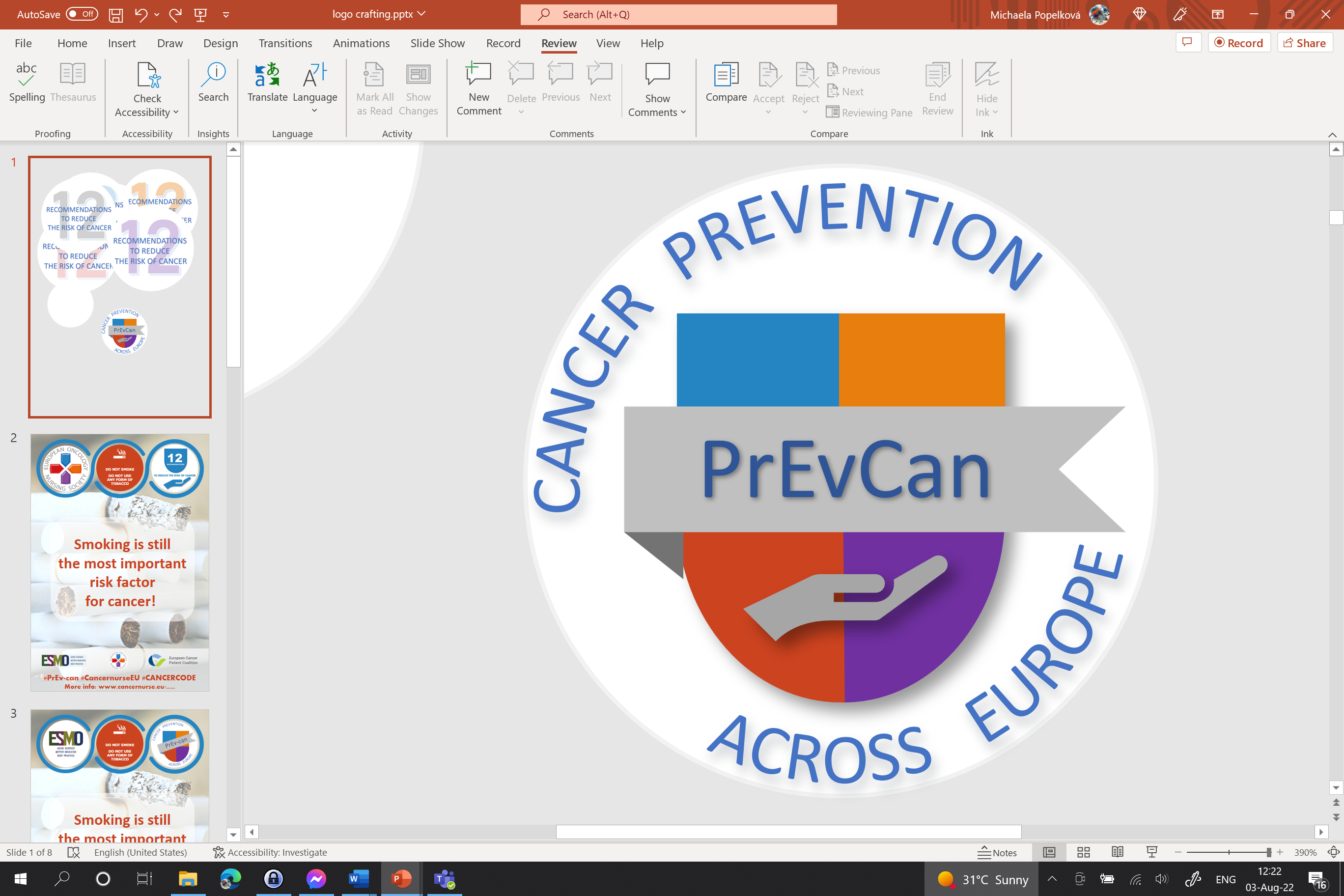 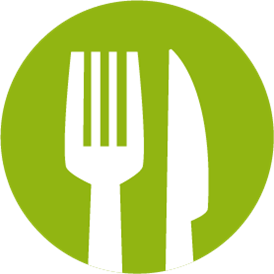 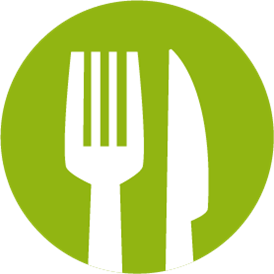 Introduceți sigla organizației dvs. aici
ADOPTAȚI O DIETĂ SĂNĂTOASĂ
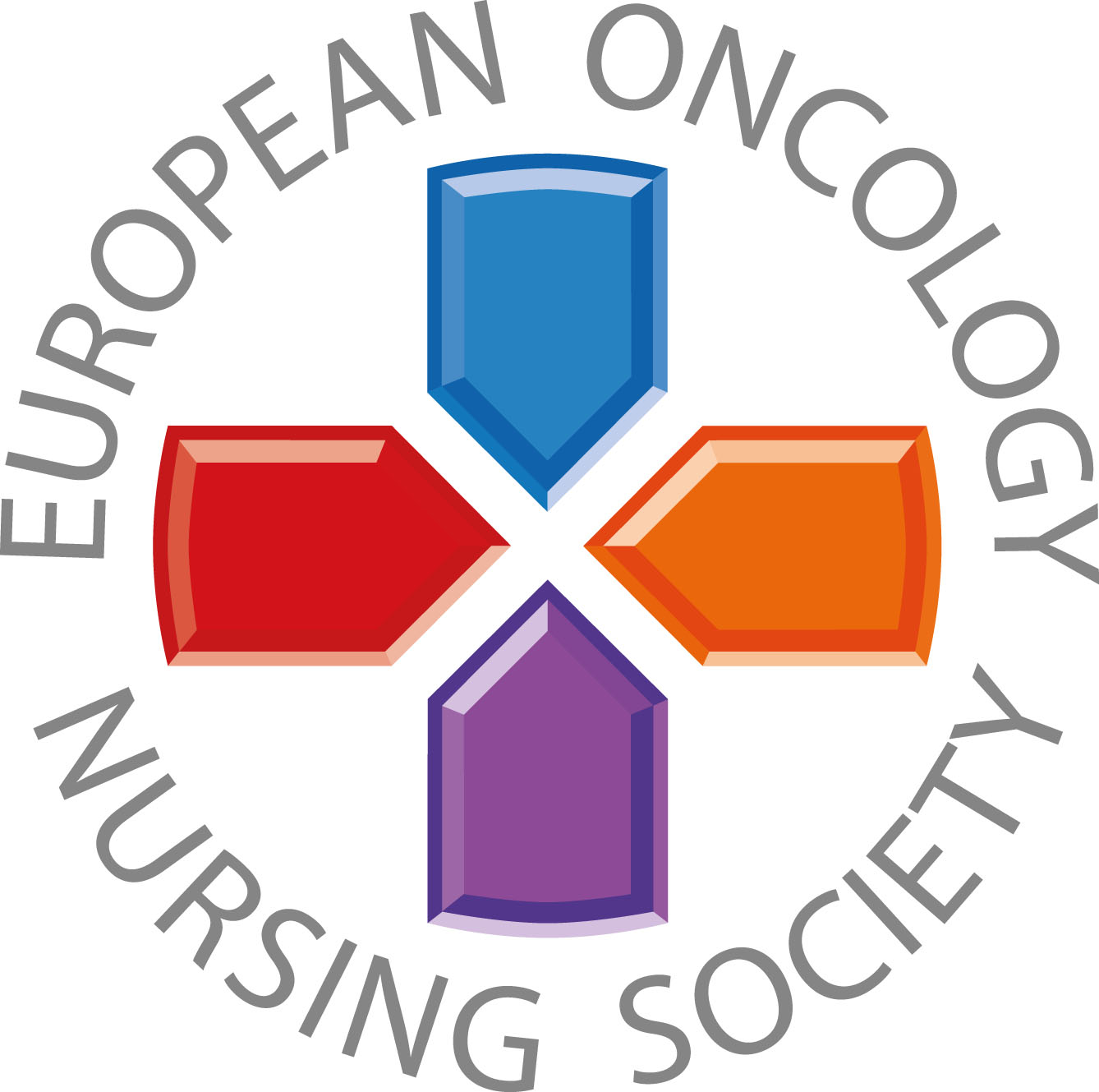 Evitați carnea prelucrată; limitați carnea roșie și alimentele cu un conținut ridicat de sare
#PrEvCan #CANCERCODE
Campania PrEvCan© a fost inițiată de EONS și se desfășoară în colaborare cu partenerul cheie de campanie, ESMO. Mai multe informații: www.cancernurse.eu/prevcan
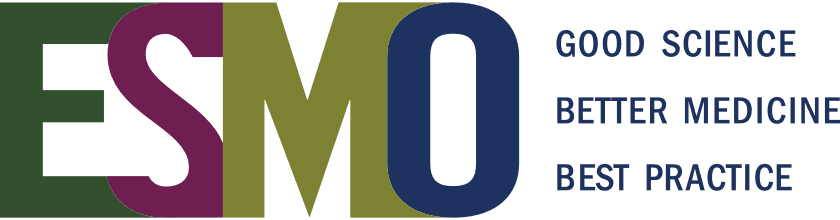 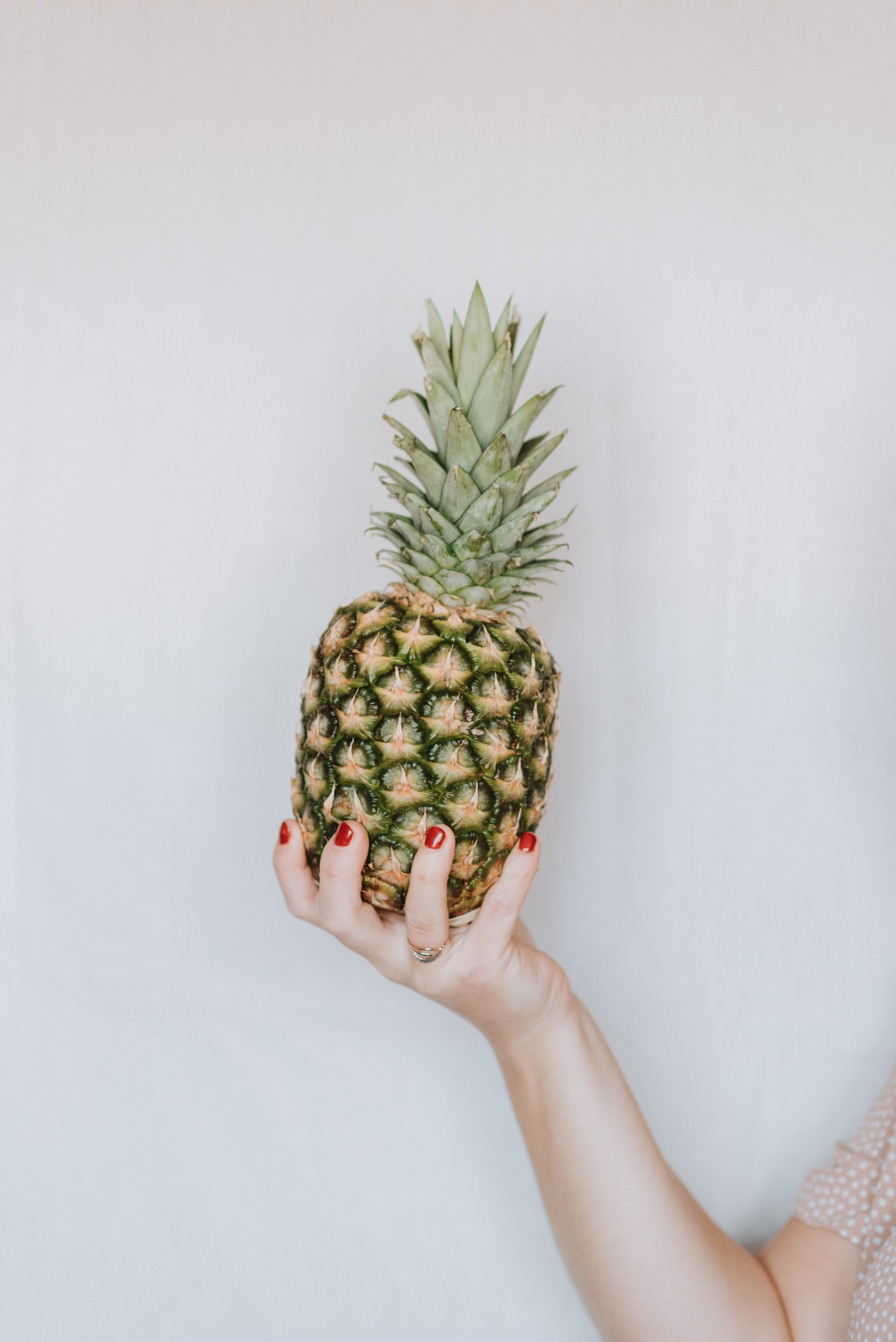 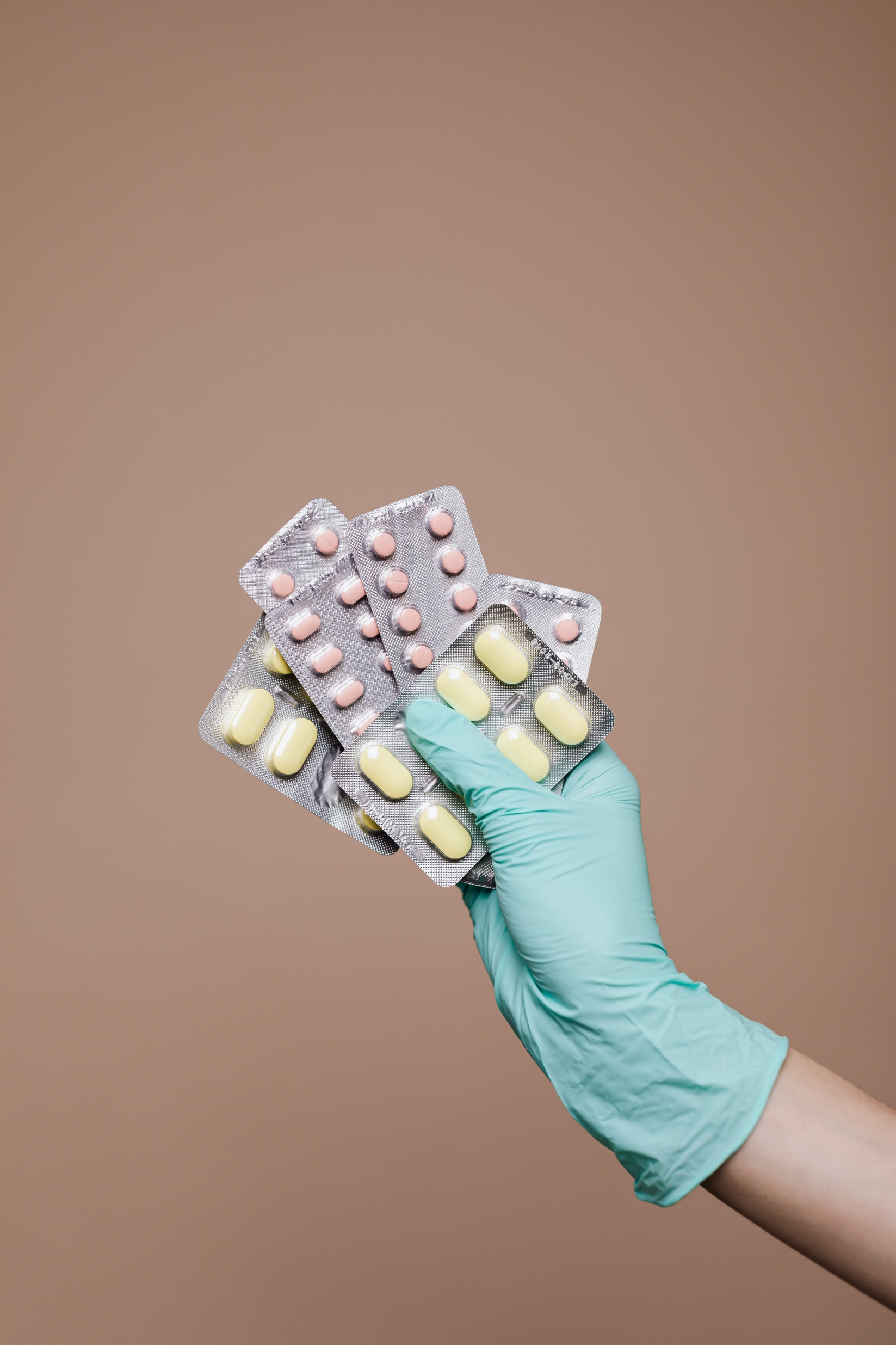 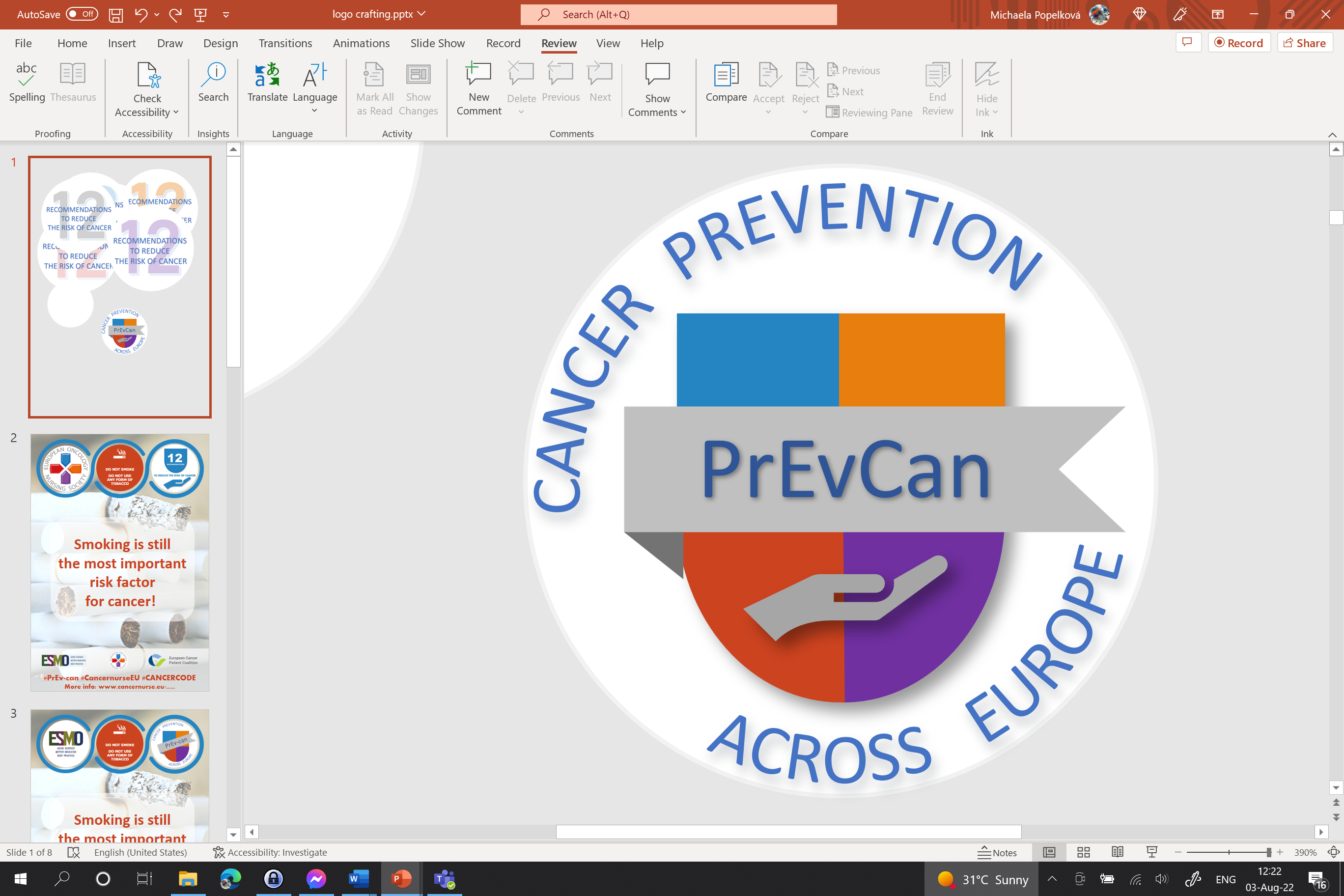 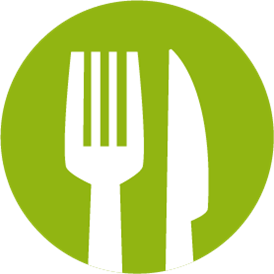 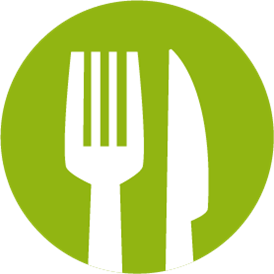 Introduceți sigla organizației dvs. aici
ADOPTAȚI O DIETĂ SĂNĂTOASĂ
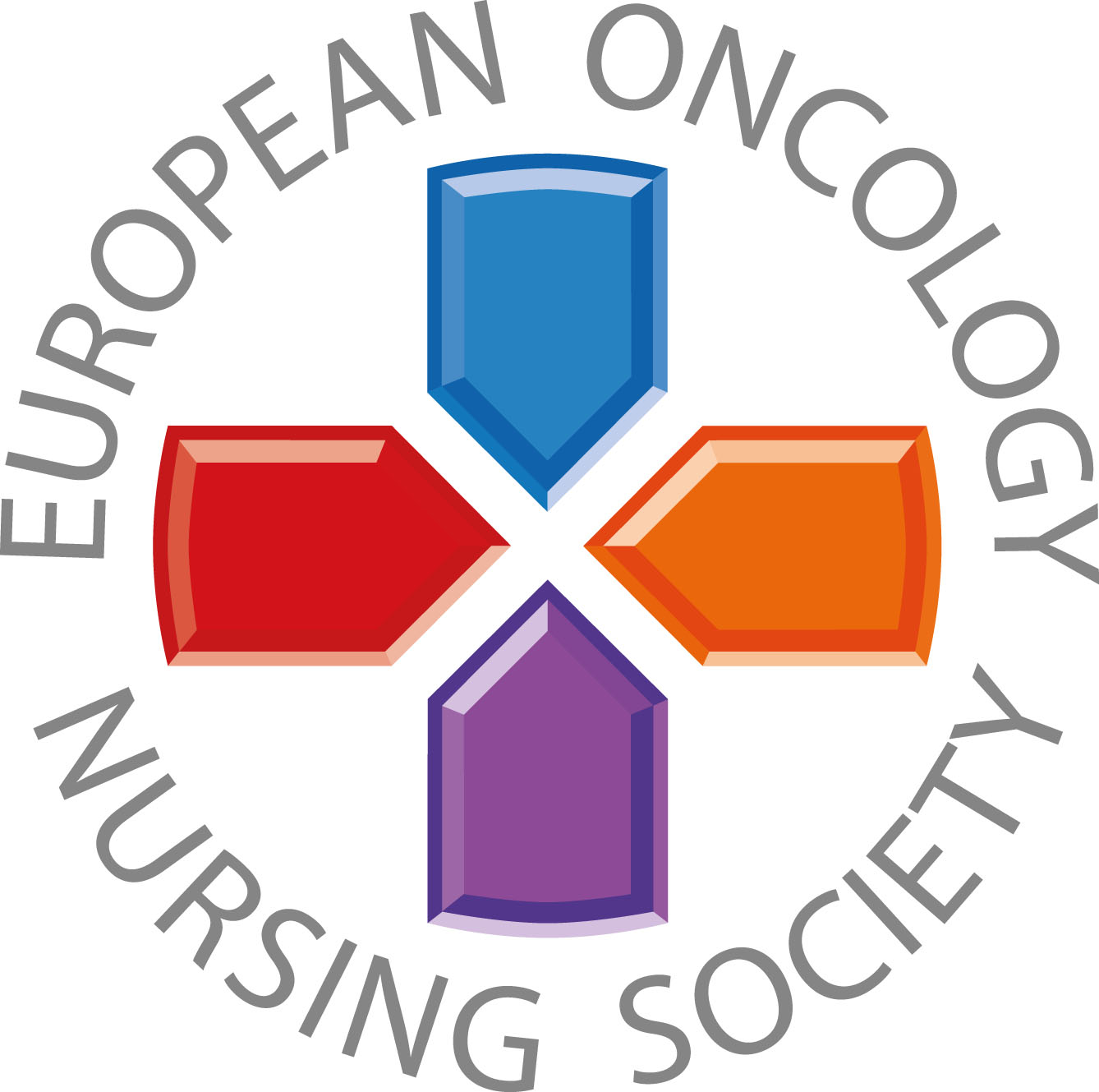 O dietă sănătoasă poate reduce riscul apariției cancerului
#PrEvCan #CANCERCODE
Campania PrEvCan© a fost inițiată de EONS și se desfășoară în colaborare cu partenerul cheie de campanie, ESMO. Mai multe informații: www.cancernurse.eu/prevcan
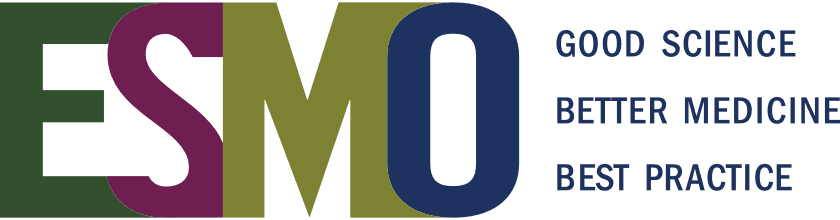 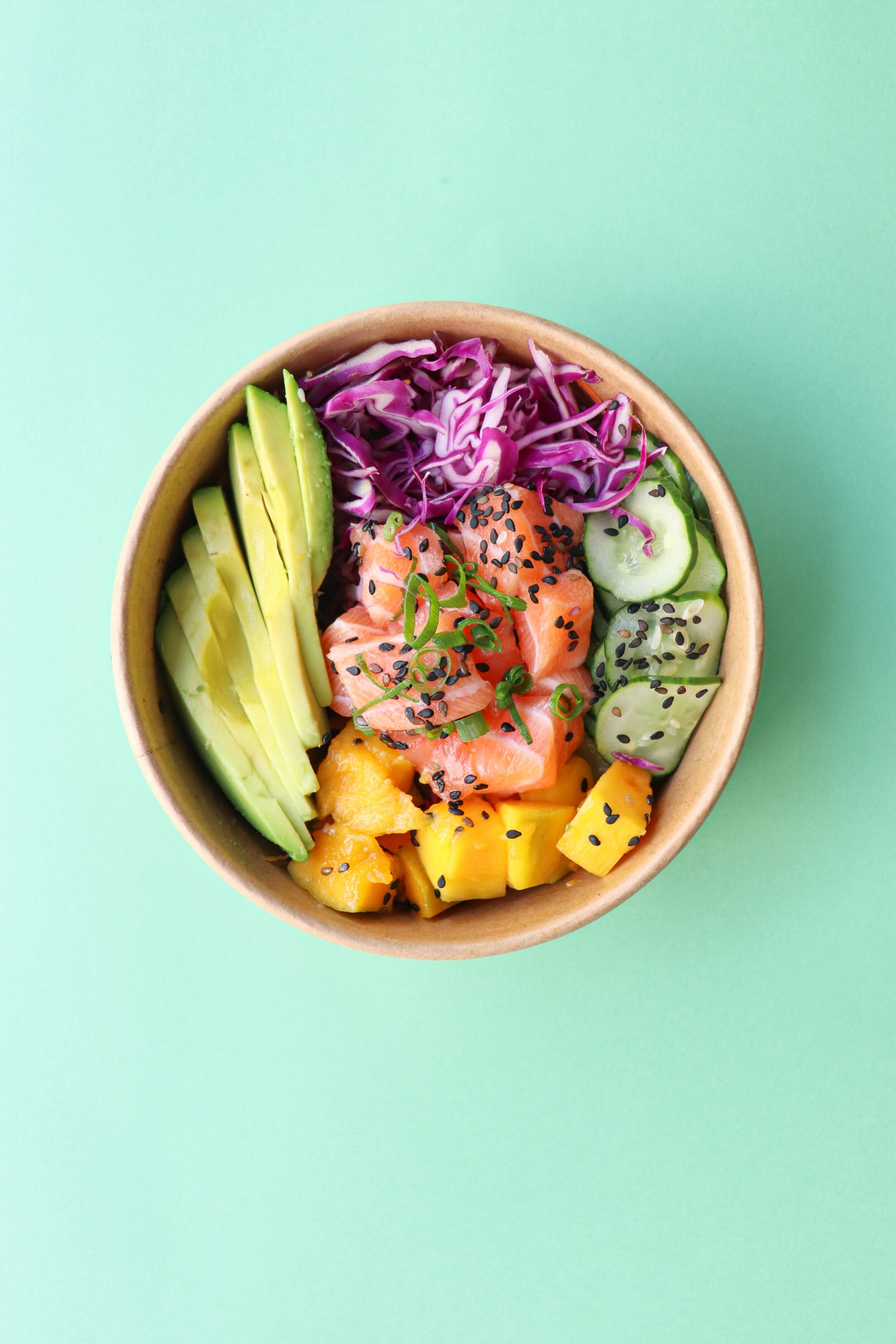 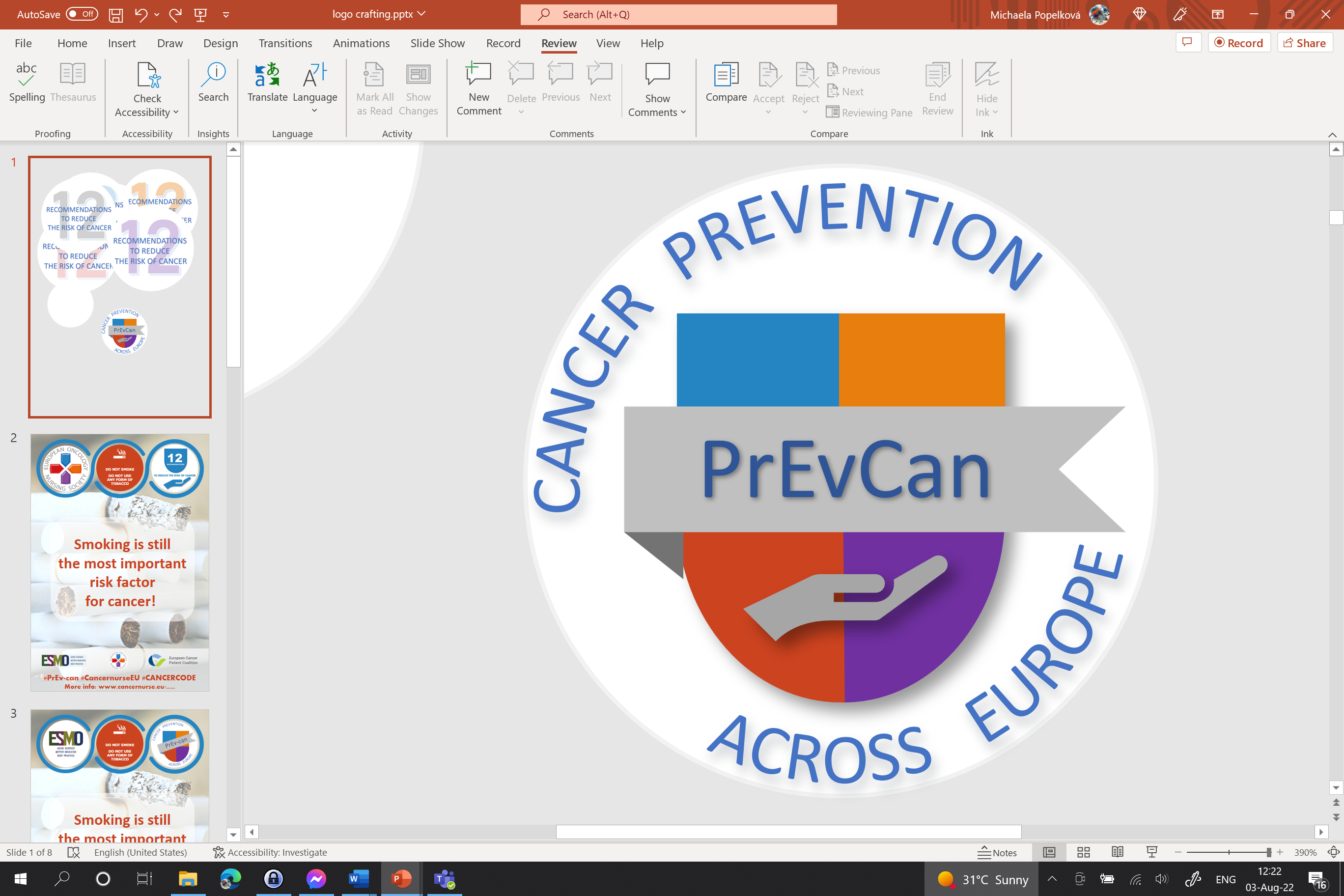 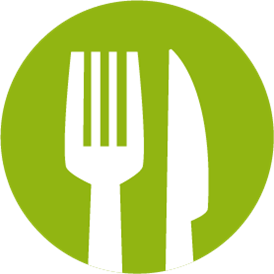 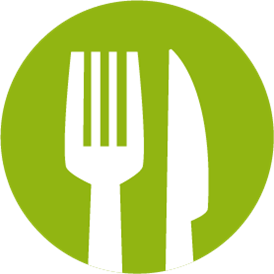 Introduceți sigla organizației dvs. aici
ADOPTAȚI O DIETĂ SĂNĂTOASĂ
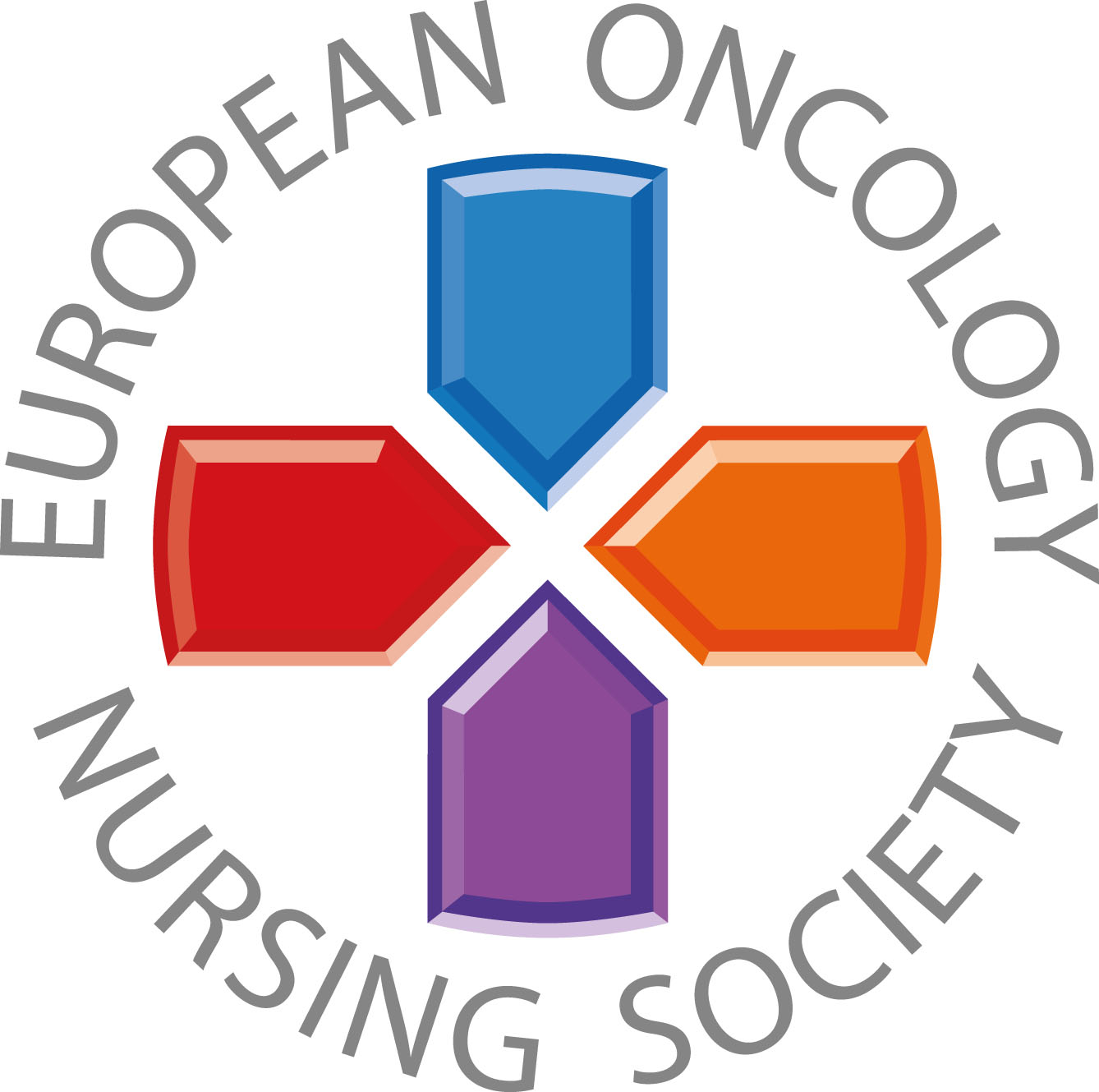 Mâncarea sănătoasă nu trebuie să fie scumpă, consumatoare 
de timp sau complicată de gătit
#PrEvCan #CANCERCODE
Campania PrEvCan© a fost inițiată de EONS și se desfășoară în colaborare cu partenerul cheie de campanie, ESMO. Mai multe informații: www.cancernurse.eu/prevcan
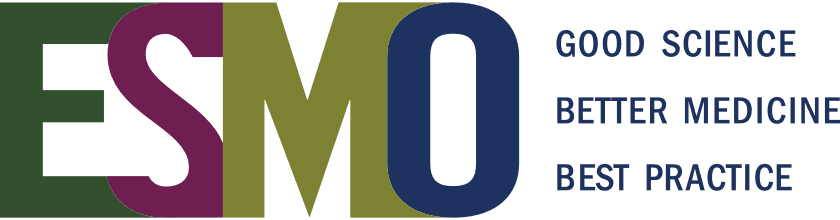 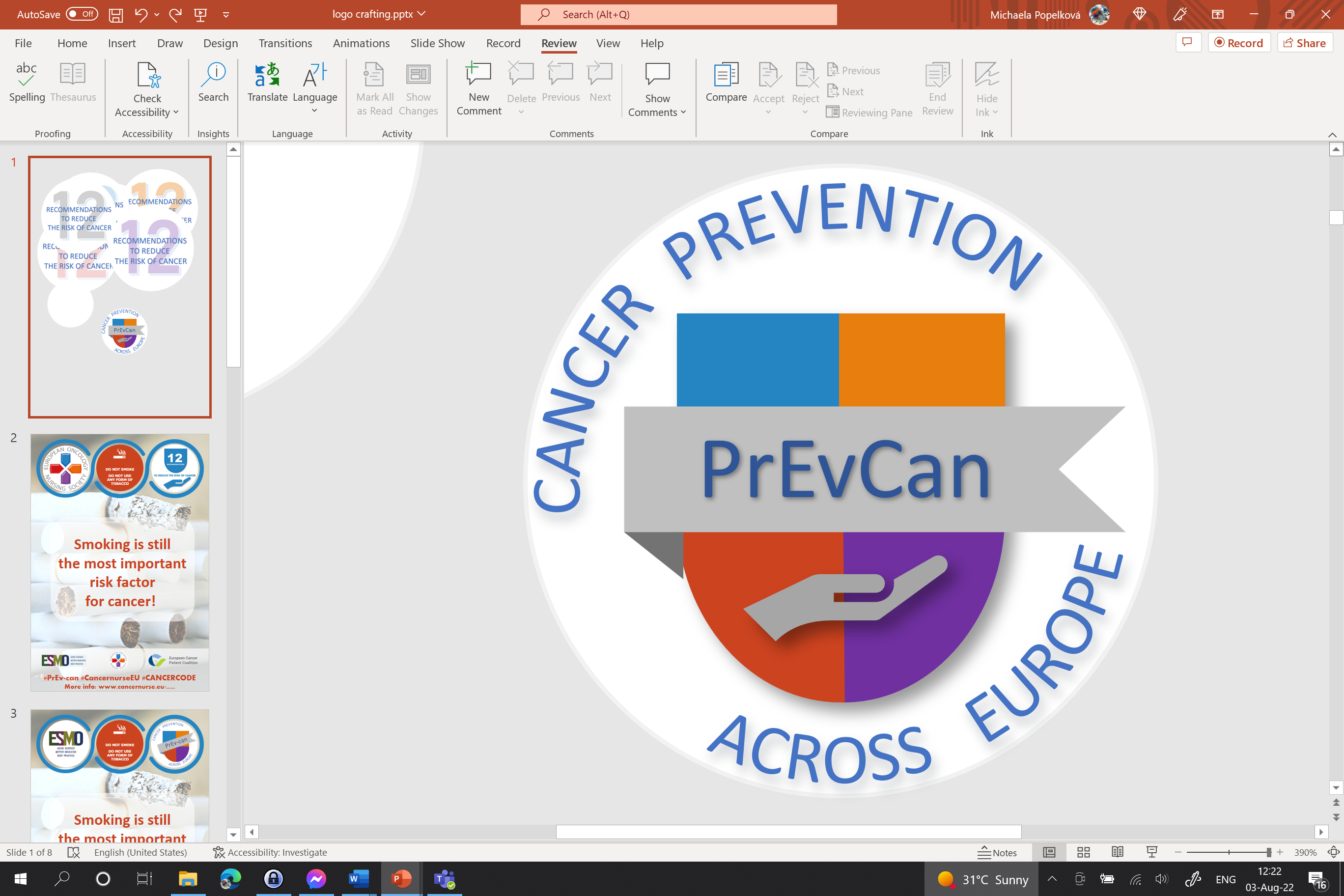 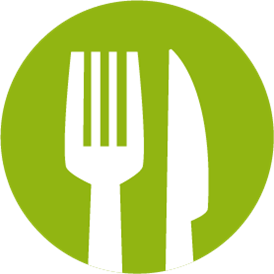 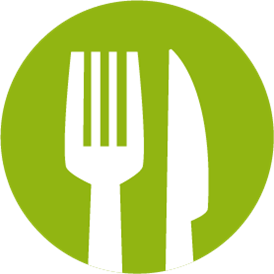 ADOPTAȚI O DIETĂ SĂNĂTOASĂ
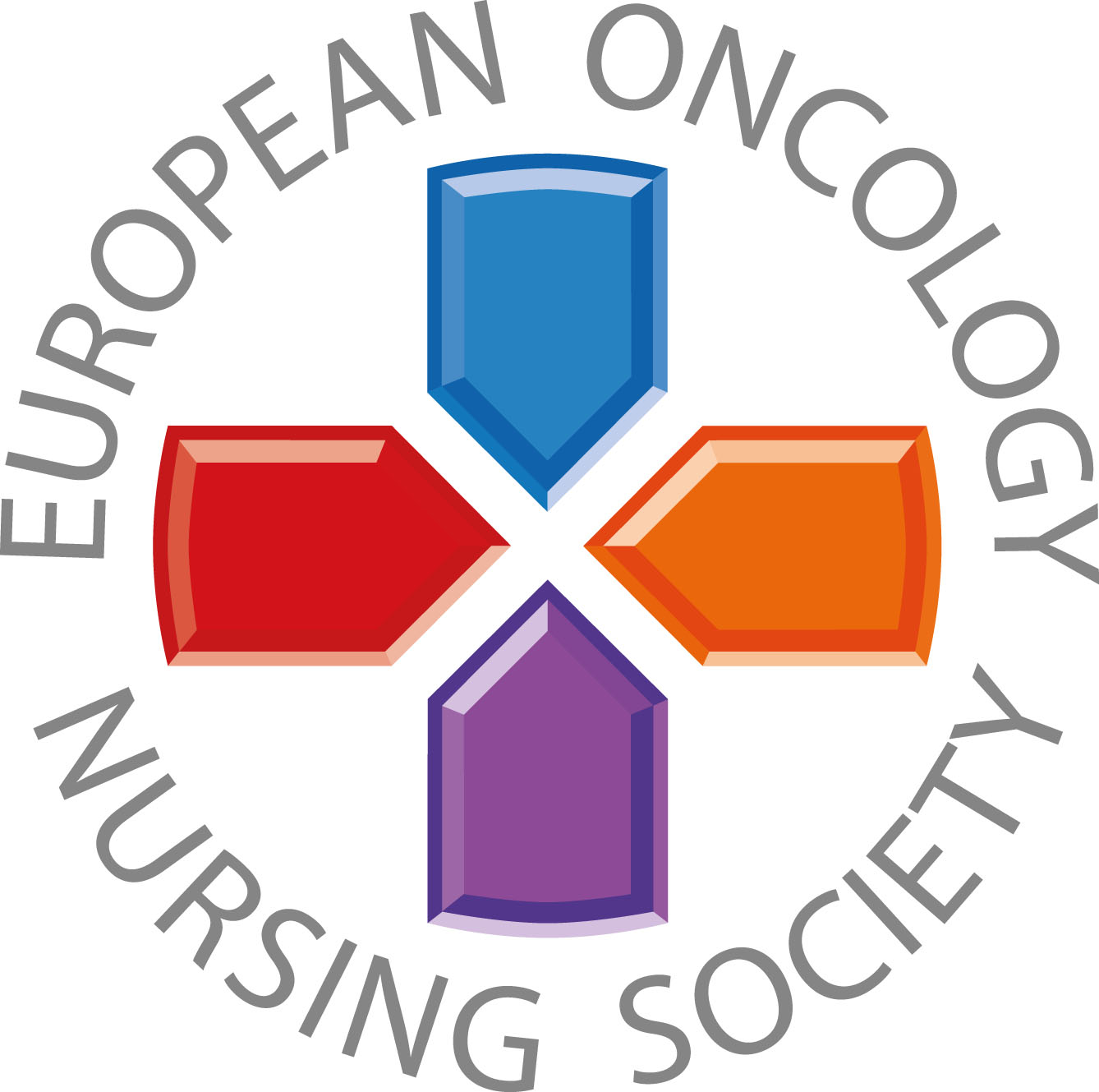 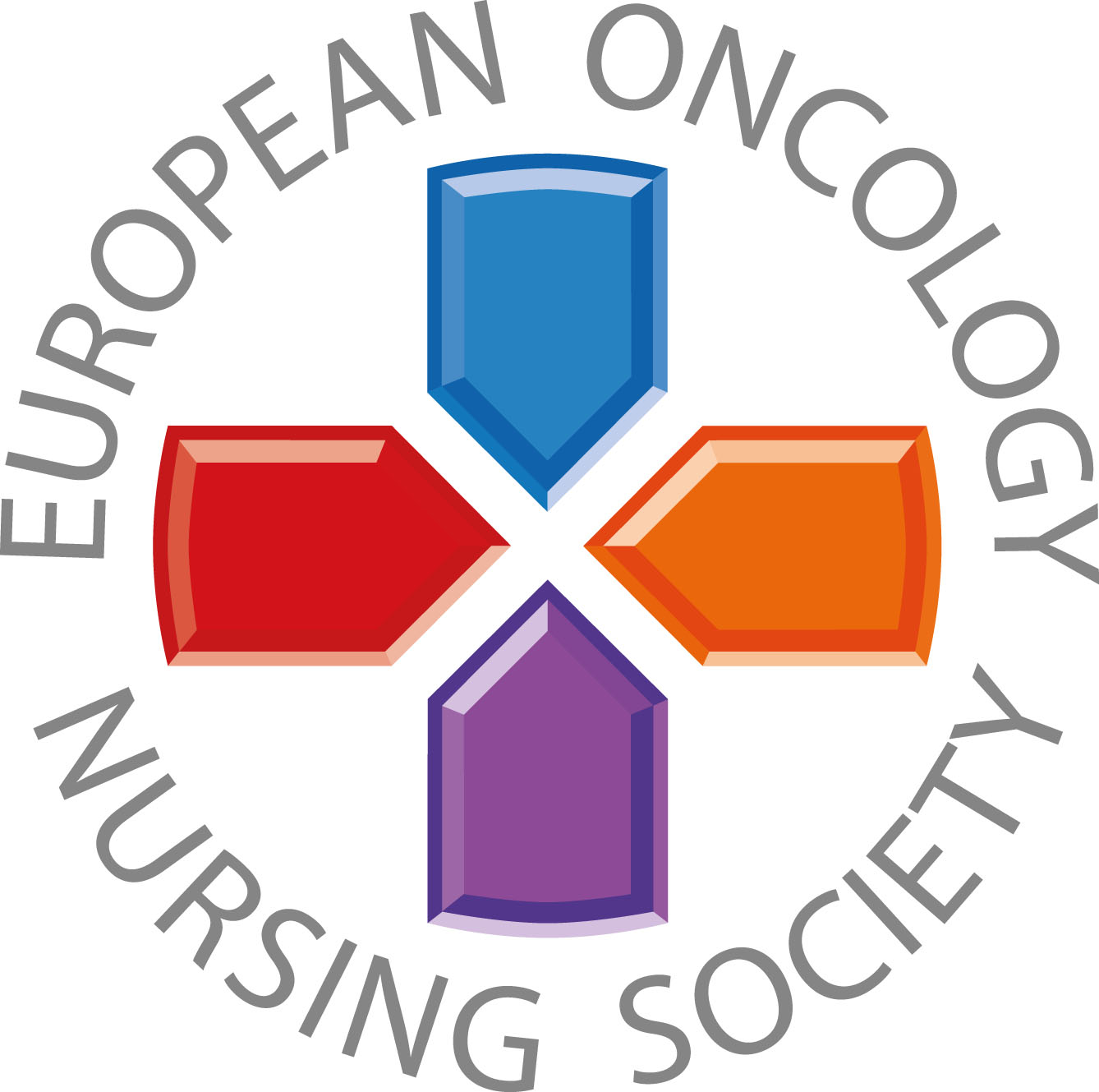 Mesaje pentru profesioniștii din domeniul sănătății
#PrEvCan #CANCERCODE
Campania PrEvCan© a fost inițiată de EONS și se desfășoară în colaborare cu partenerul cheie de campanie, ESMO. Mai multe informații: www.cancernurse.eu/prevcan
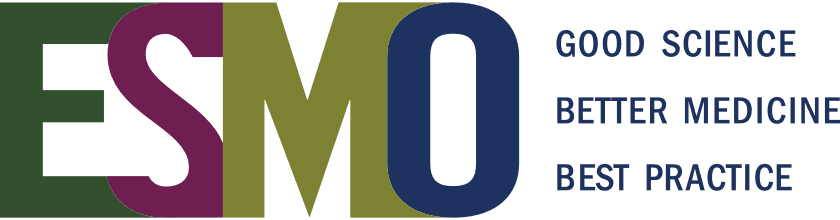 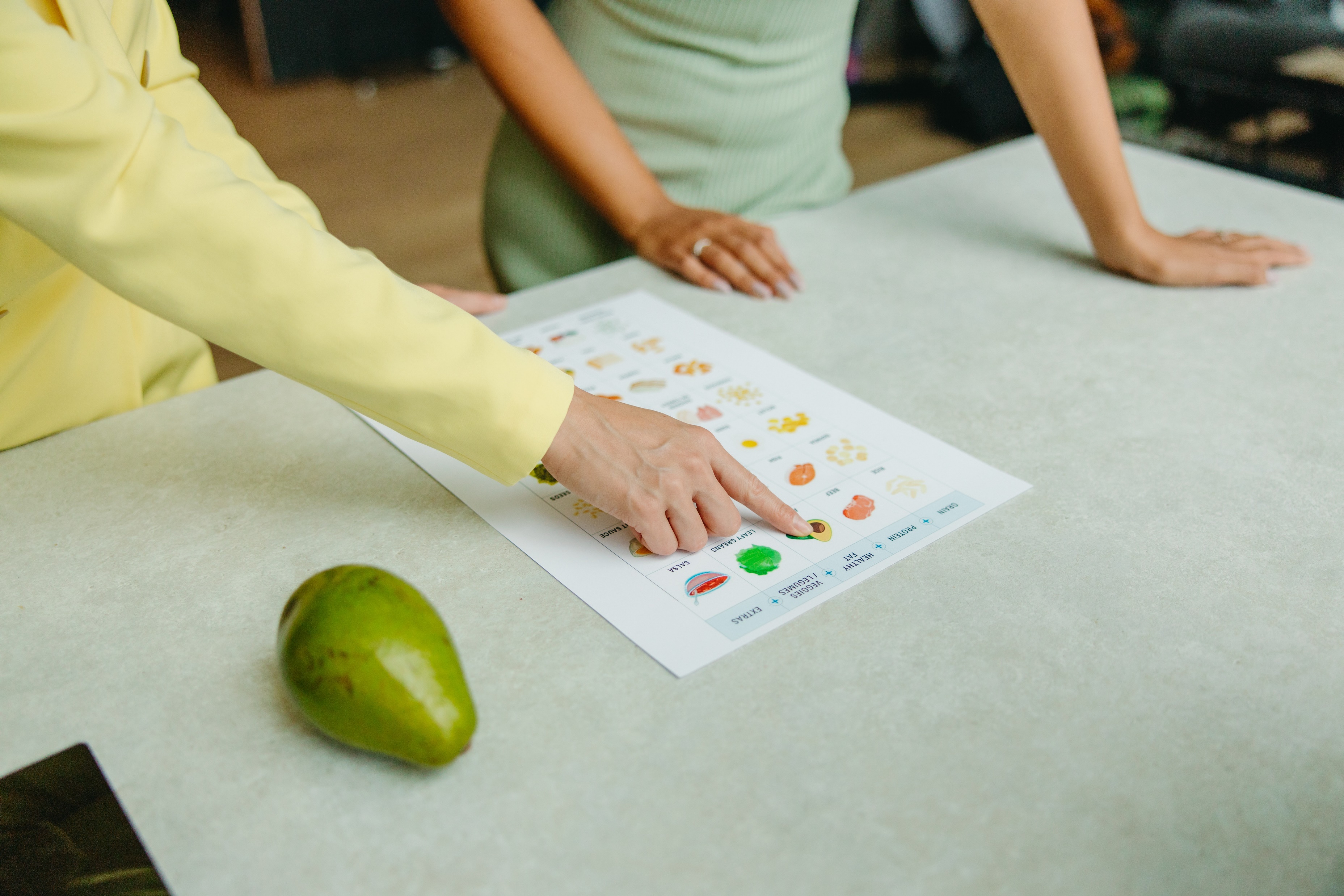 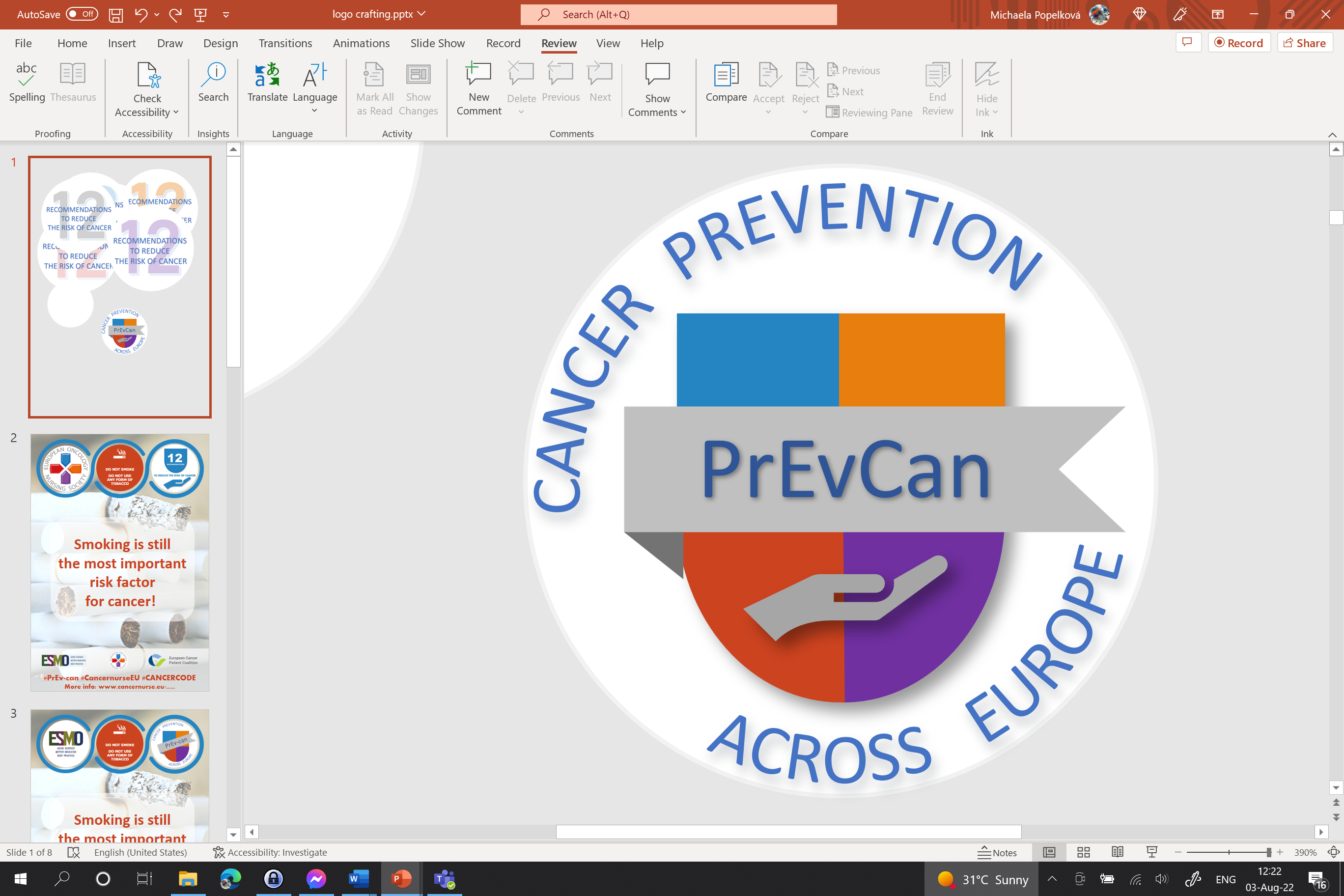 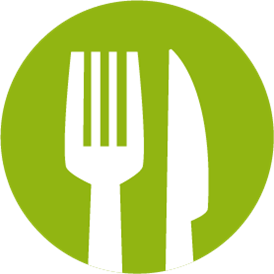 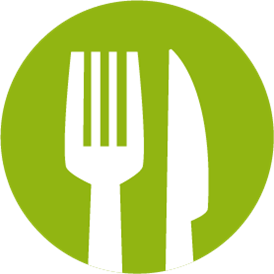 Introduceți sigla organizației dvs. aici
ADOPTAȚI O DIETĂ SĂNĂTOASĂ
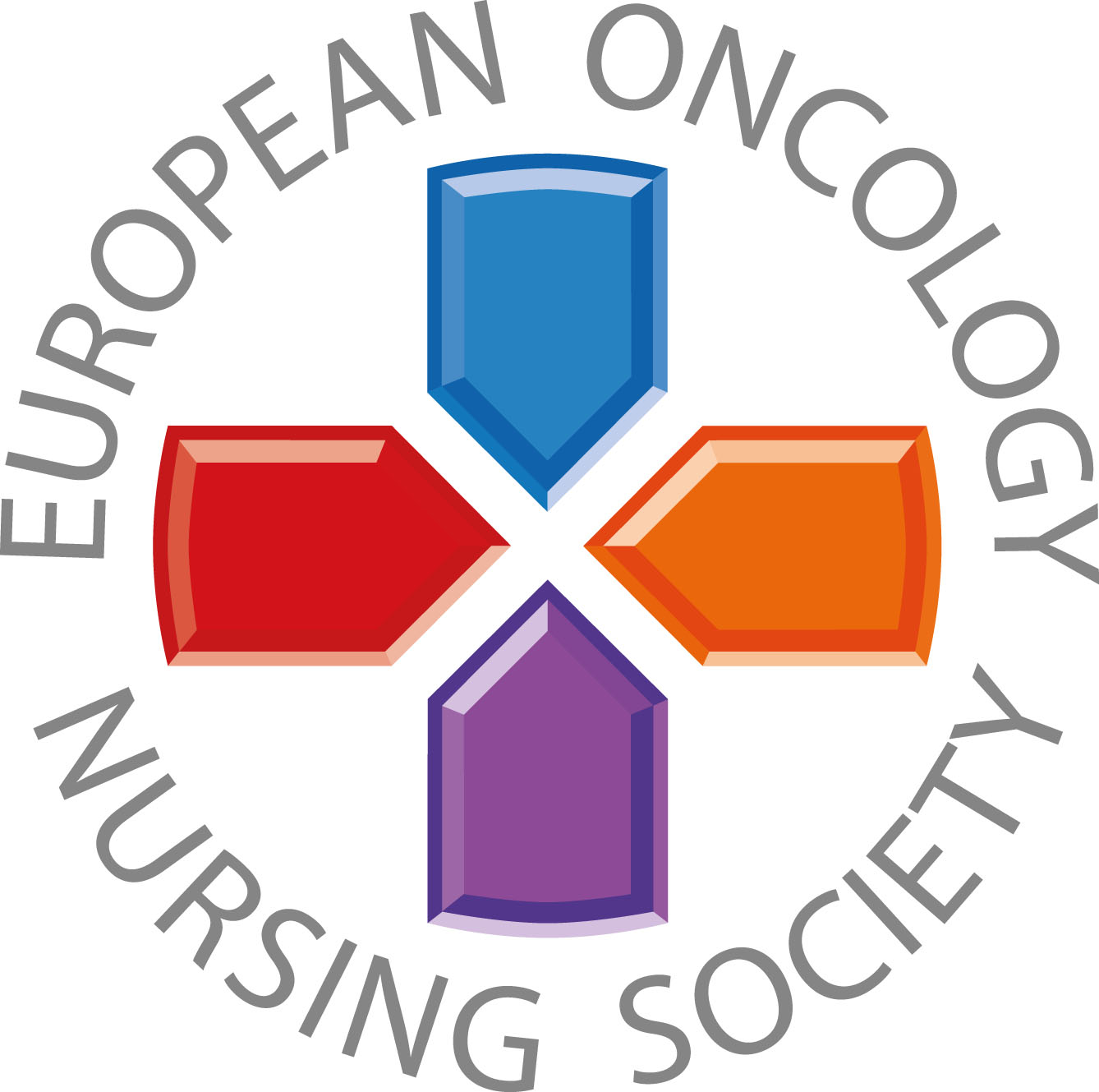 Întrebați, evaluați și sfătuiți pacienții și familiile lor cu privire la obiceiurile alimentare
#PrEvCan #CANCERCODE
Campania PrEvCan© a fost inițiată de EONS și se desfășoară în colaborare cu partenerul cheie de campanie, ESMO. Mai multe informații: www.cancernurse.eu/prevcan
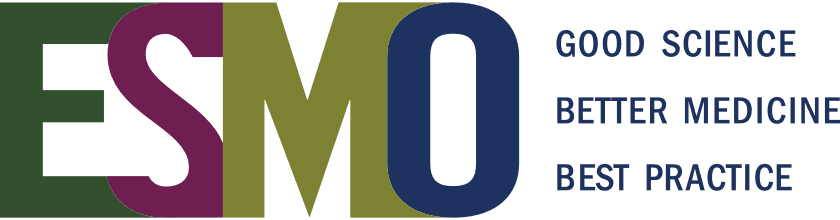 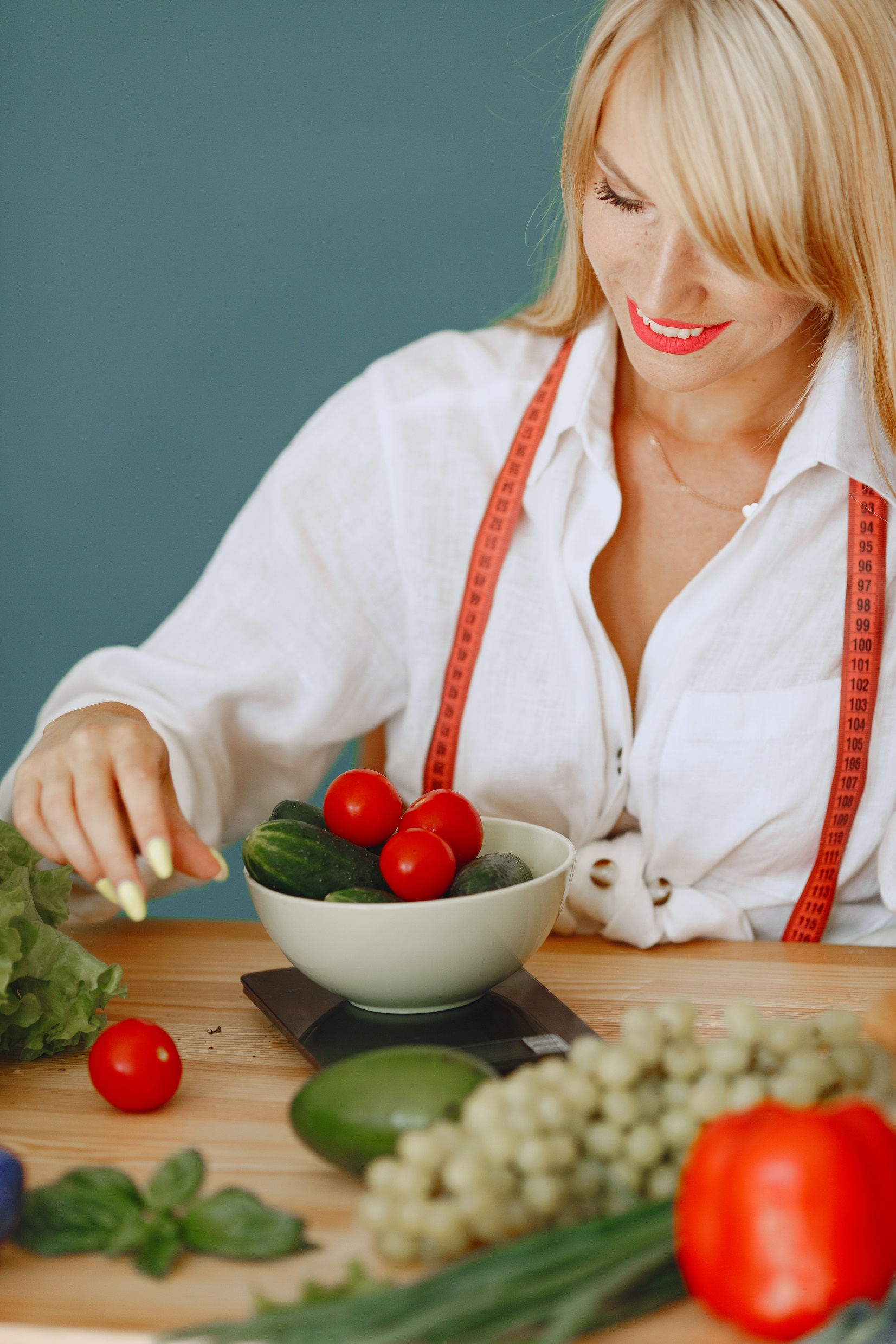 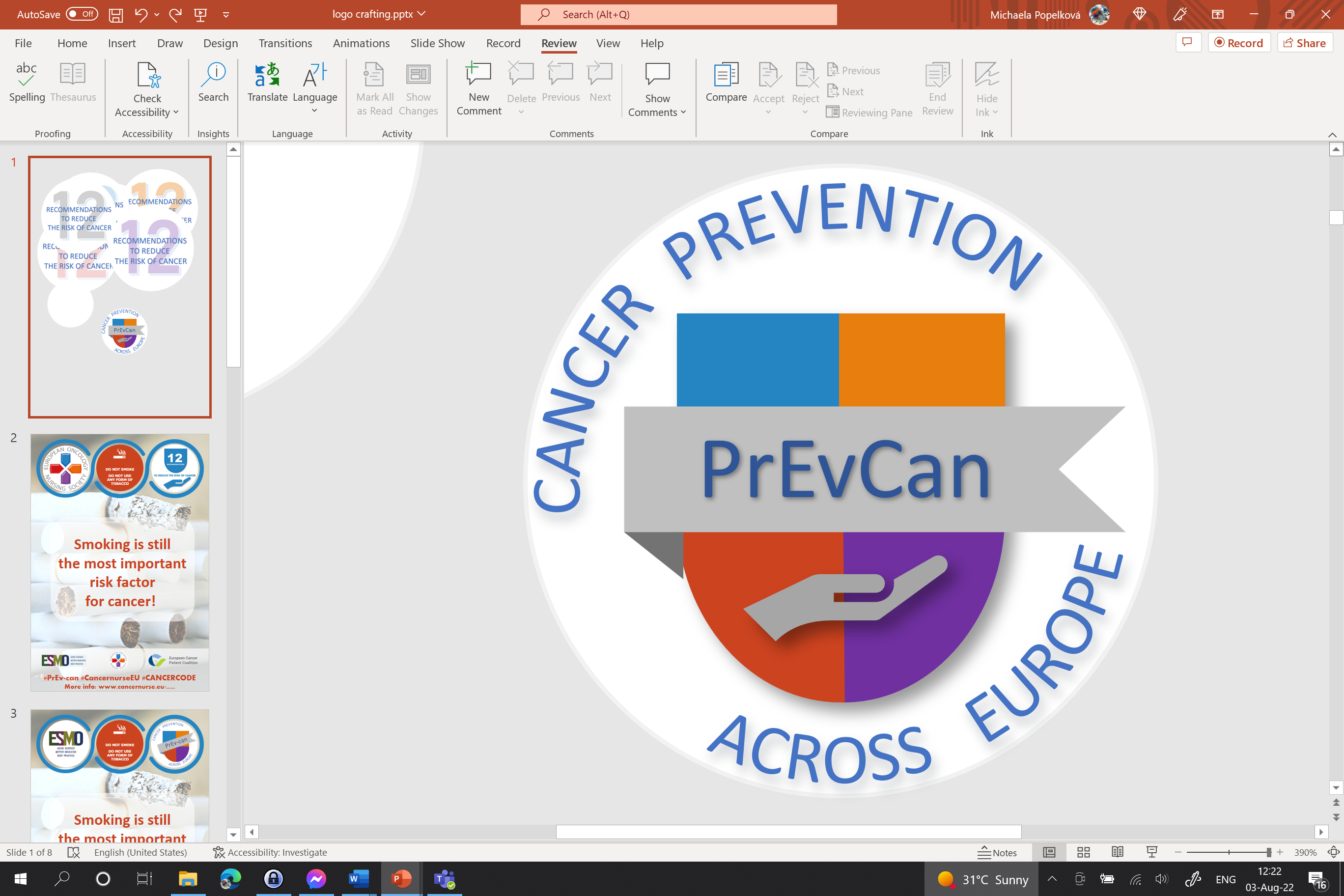 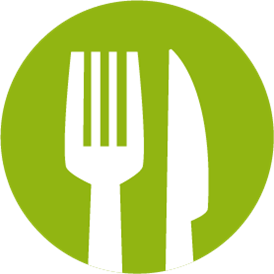 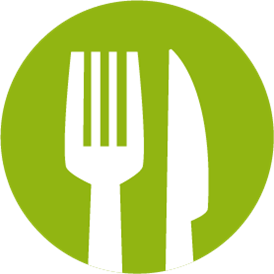 Introduceți sigla organizației dvs. aici
ADOPTAȚI O DIETĂ SĂNĂTOASĂ
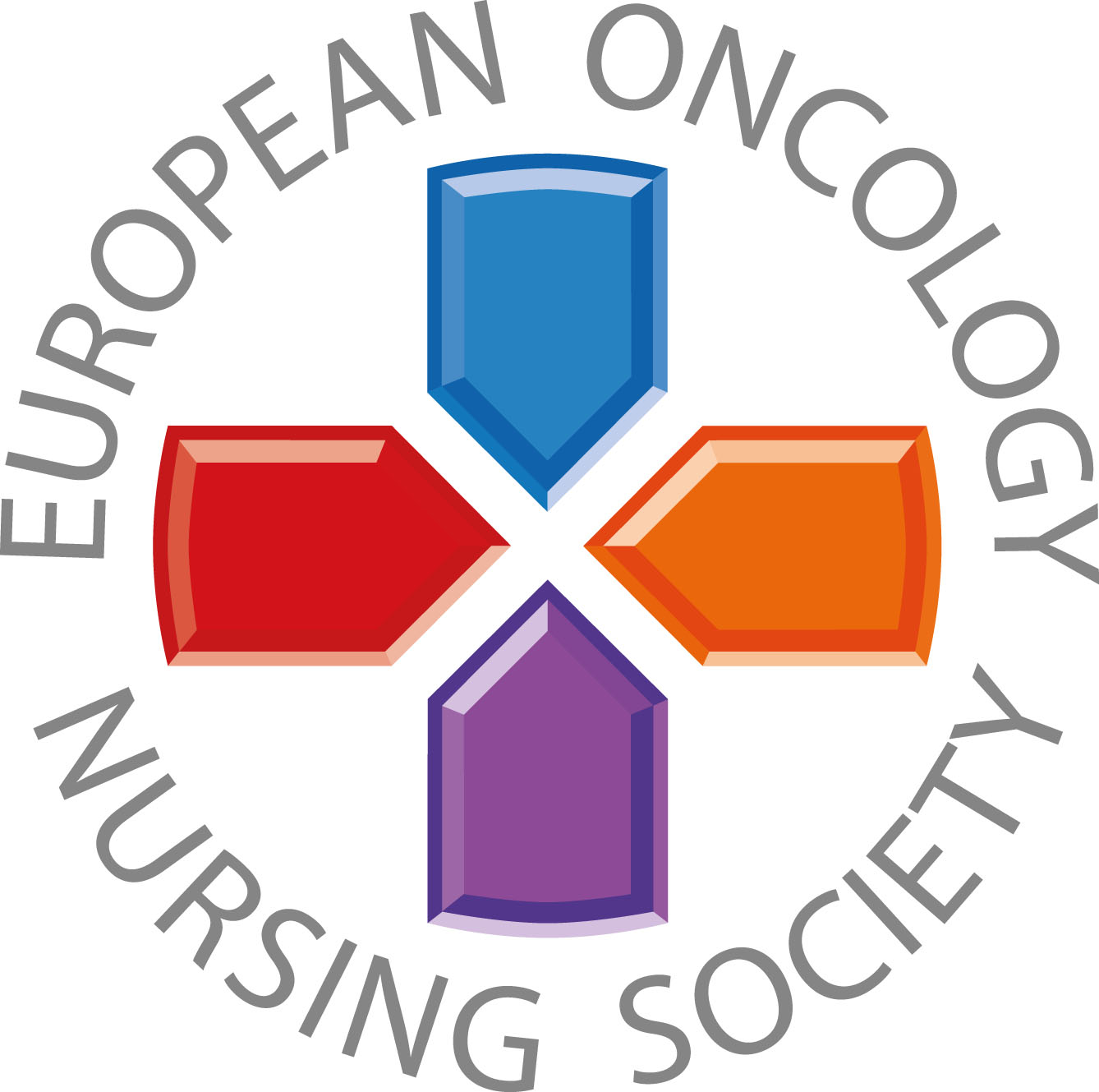 Aveți grijă de propria sănătate și de cea a pacienților și a familiilor acestora. Recomandați și susțineți o dietă sănătoasă!
#PrEvCan #CANCERCODE
Campania PrEvCan© a fost inițiată de EONS și se desfășoară în colaborare cu partenerul cheie de campanie, ESMO. Mai multe informații: www.cancernurse.eu/prevcan
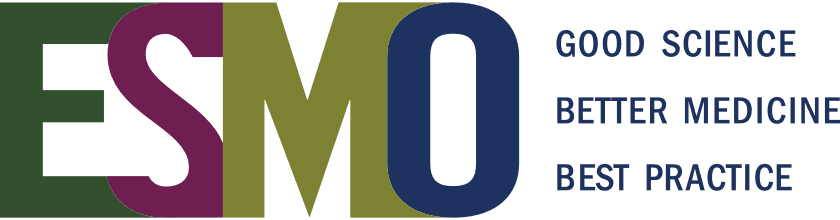 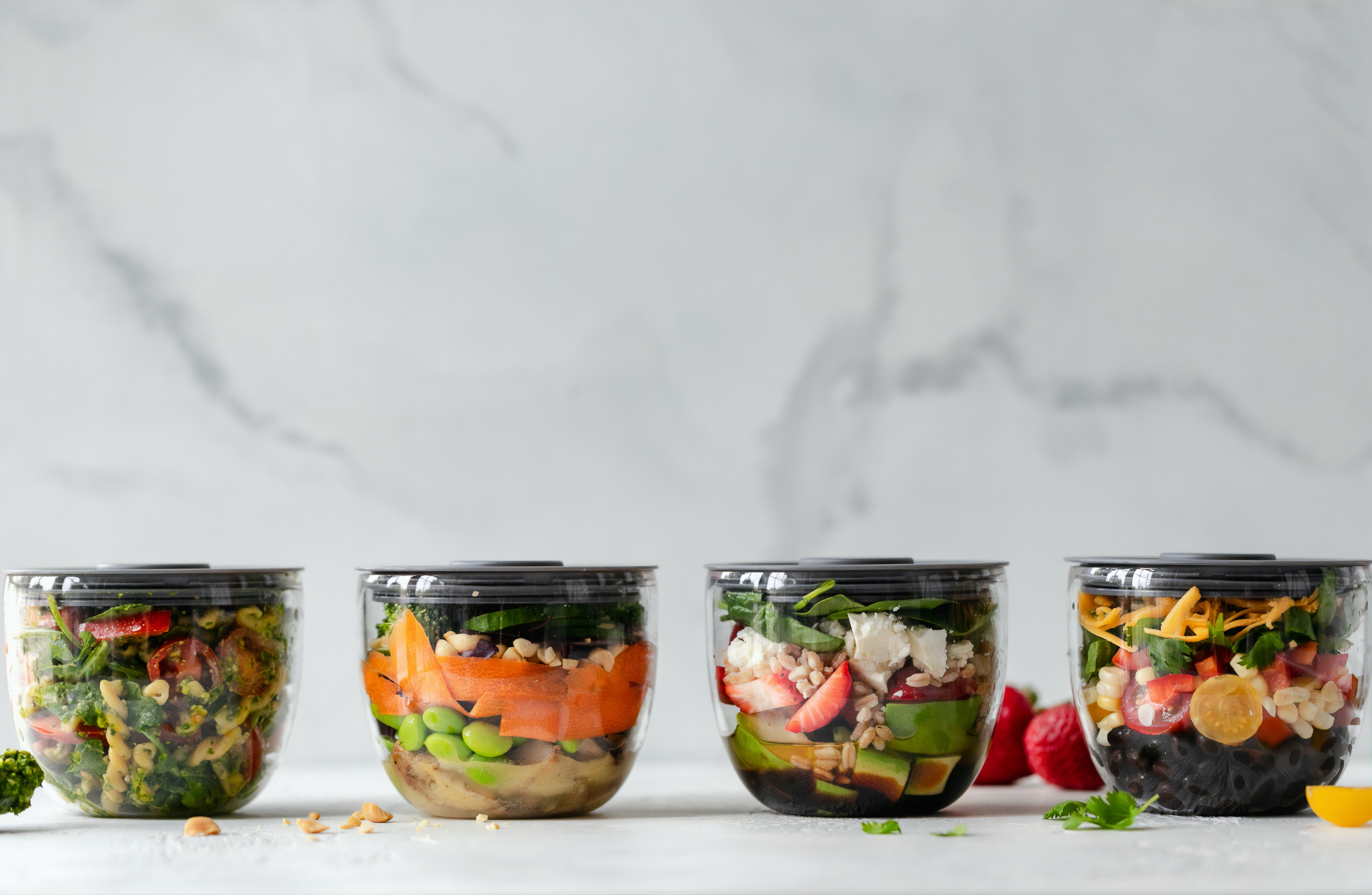 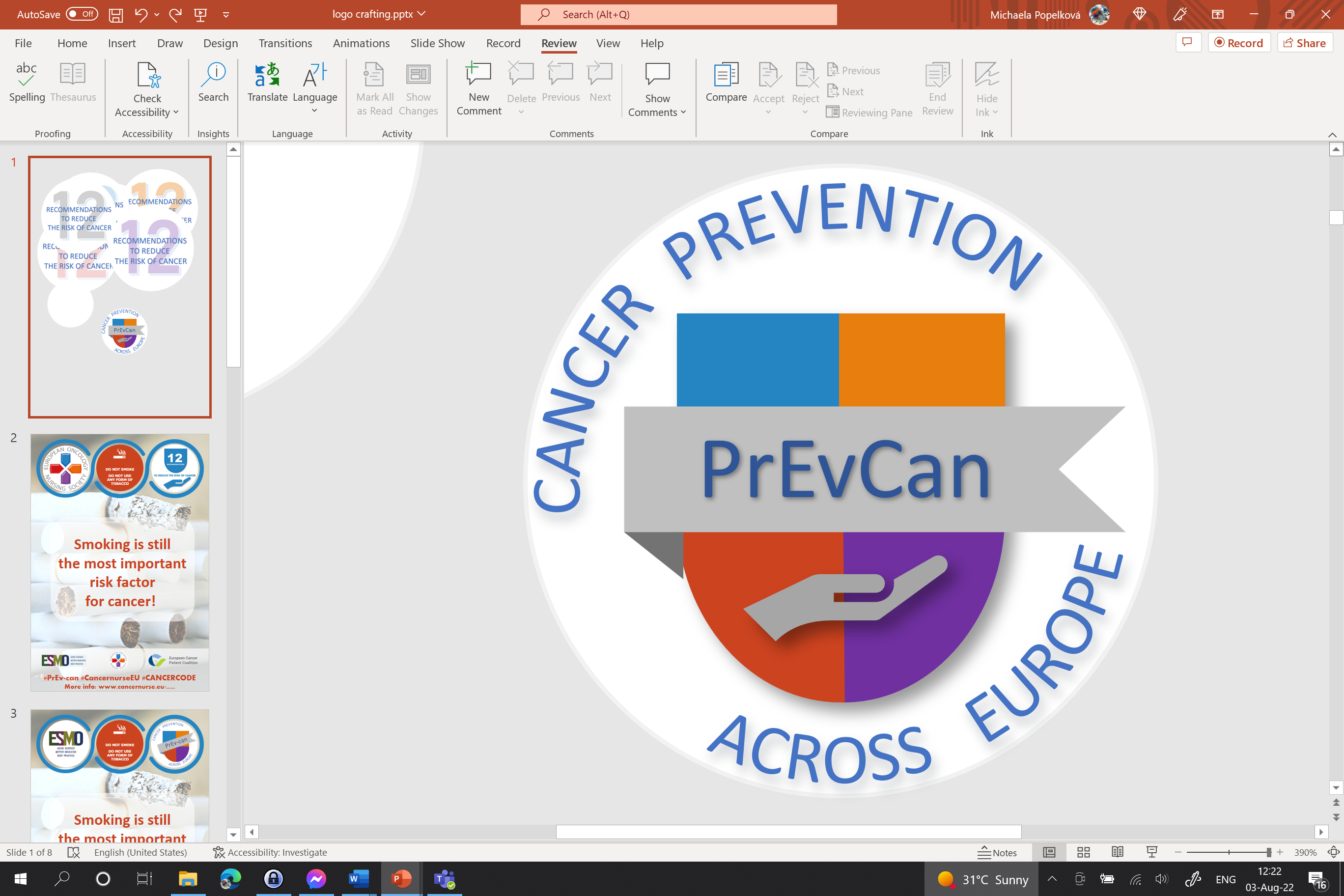 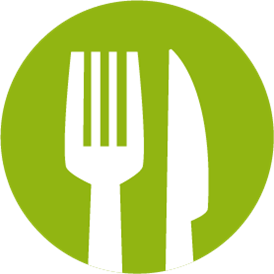 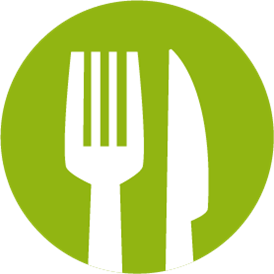 Introduceți sigla organizației dvs. aici
ADOPTAȚI O DIETĂ SĂNĂTOASĂ
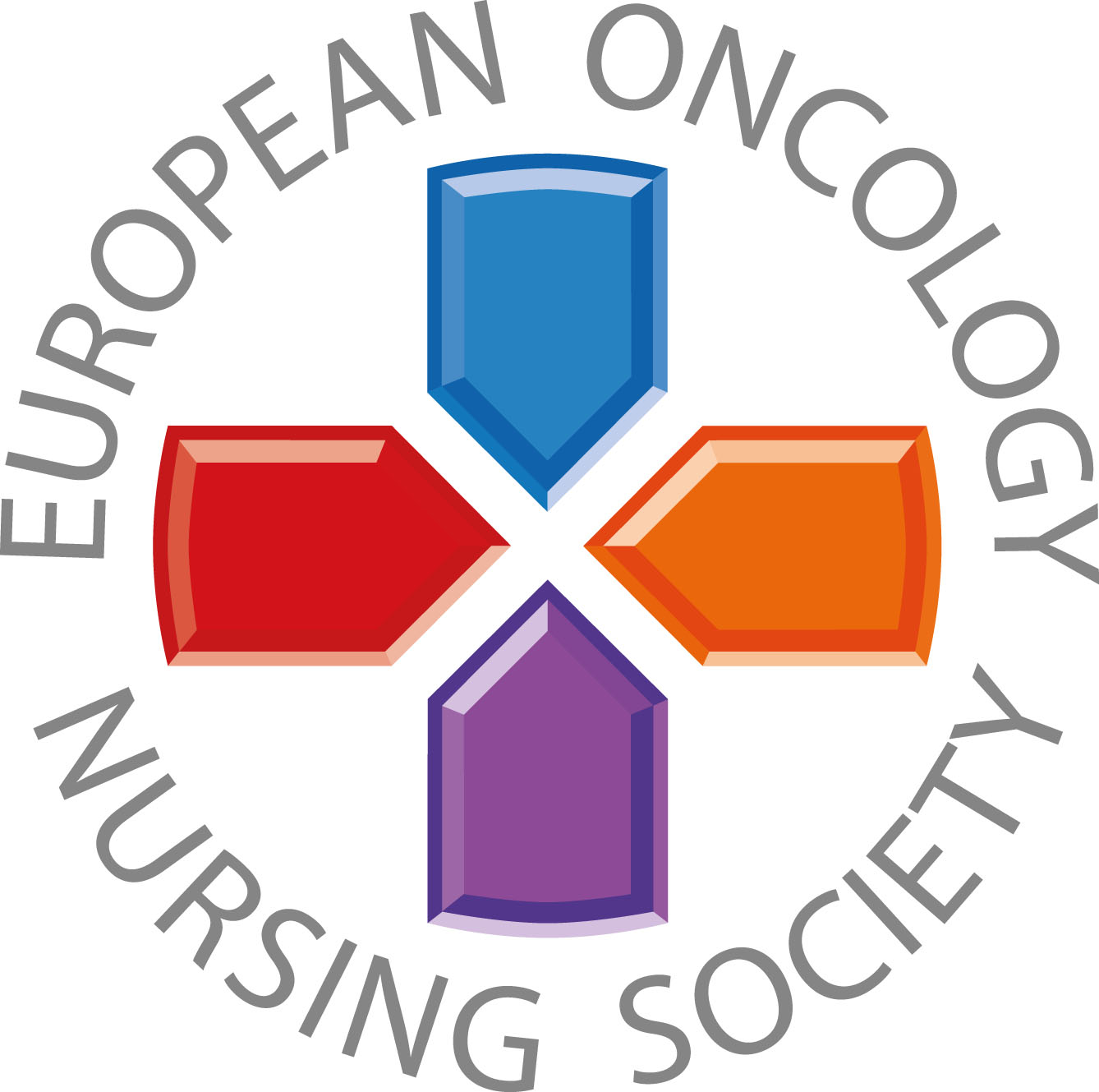 Asigurați-vă că ați ales mese sănătoase în timpul turelor dvs
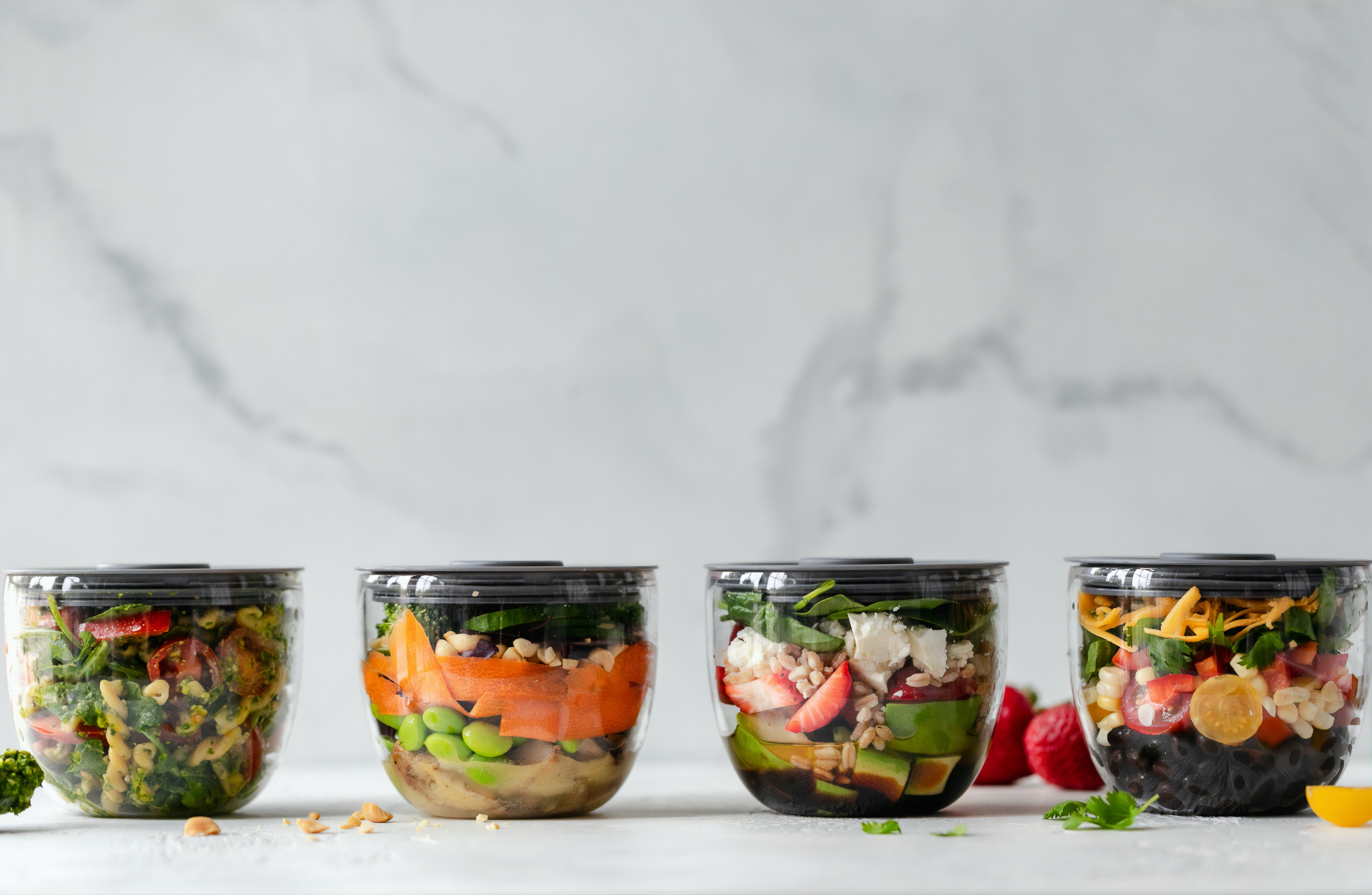 #PrEvCan #CANCERCODE
Campania PrEvCan© a fost inițiată de EONS și se desfășoară în colaborare cu partenerul cheie de campanie, ESMO. Mai multe informații: www.cancernurse.eu/prevcan
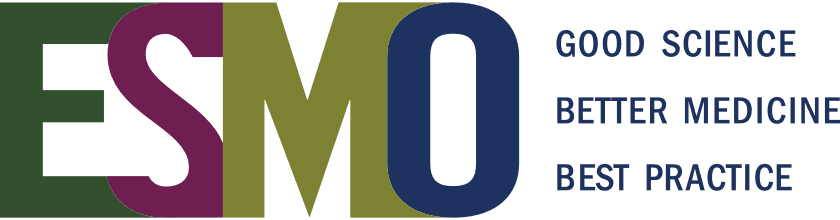 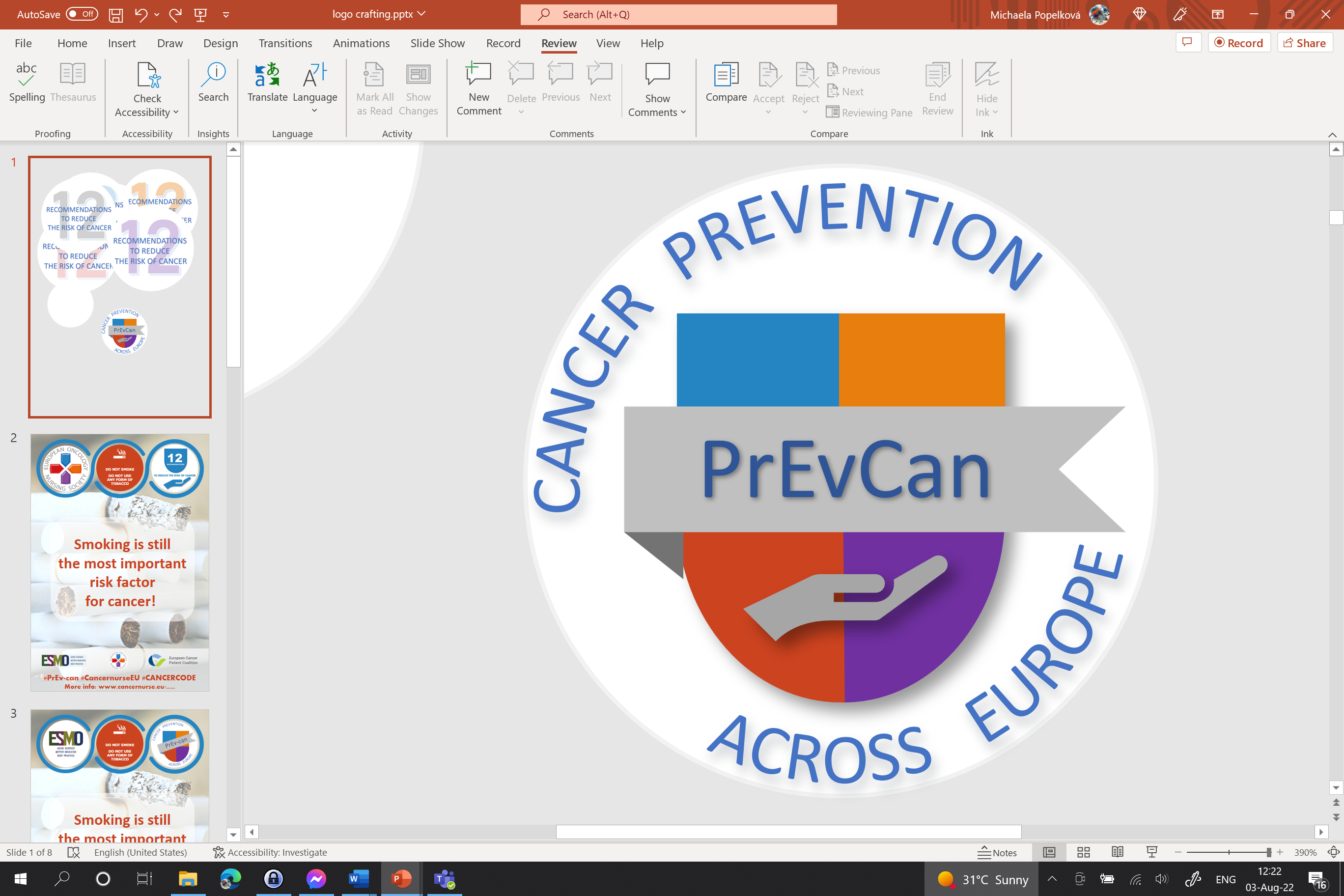 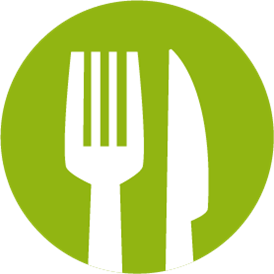 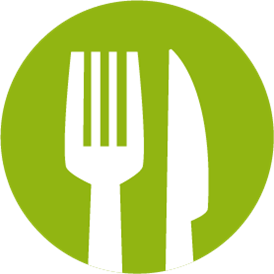 Introduceți sigla organizației dvs. aici
HAVE A HEALTHY DIET
ADOPTAȚI O DIETĂ SĂNĂTOASĂ
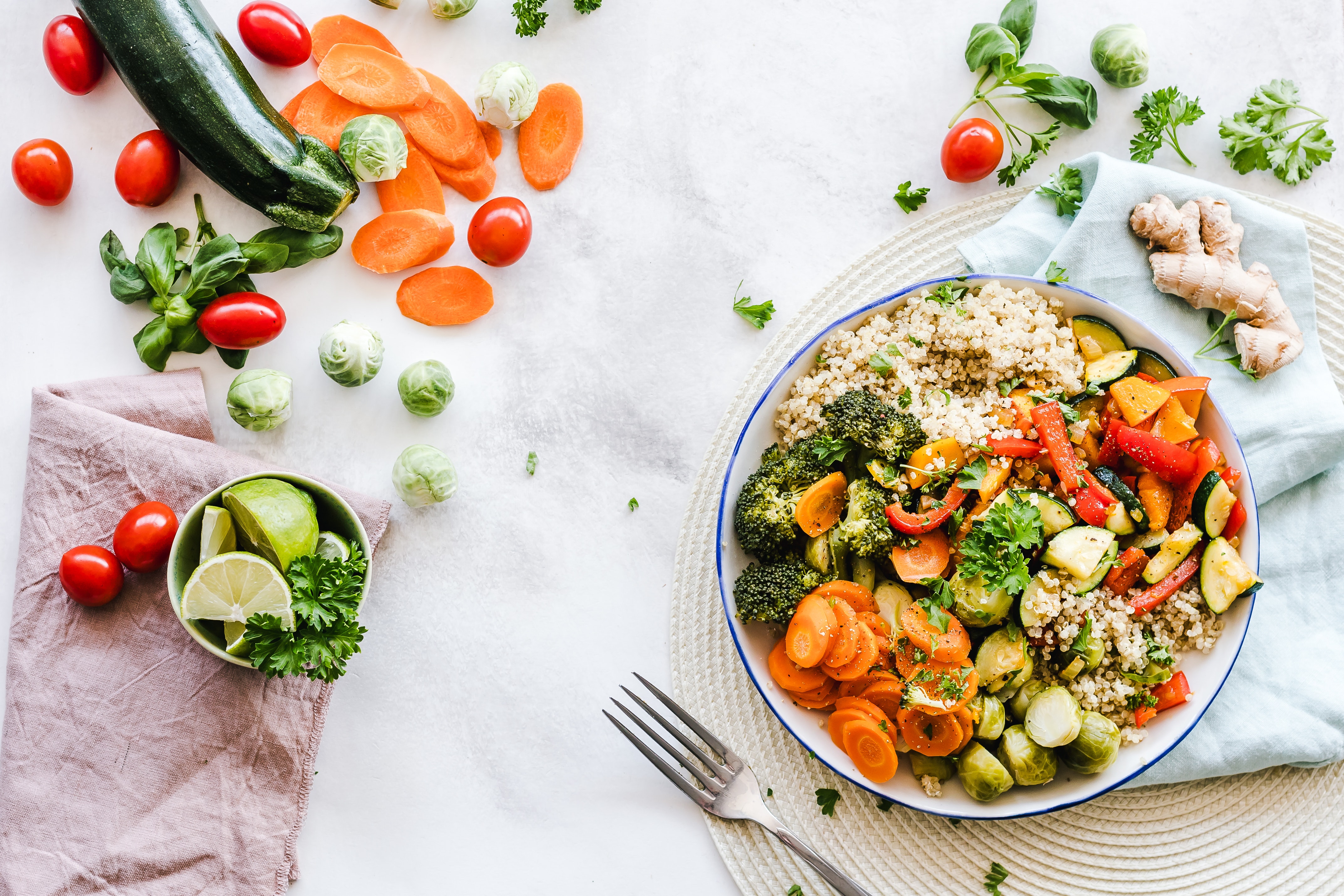 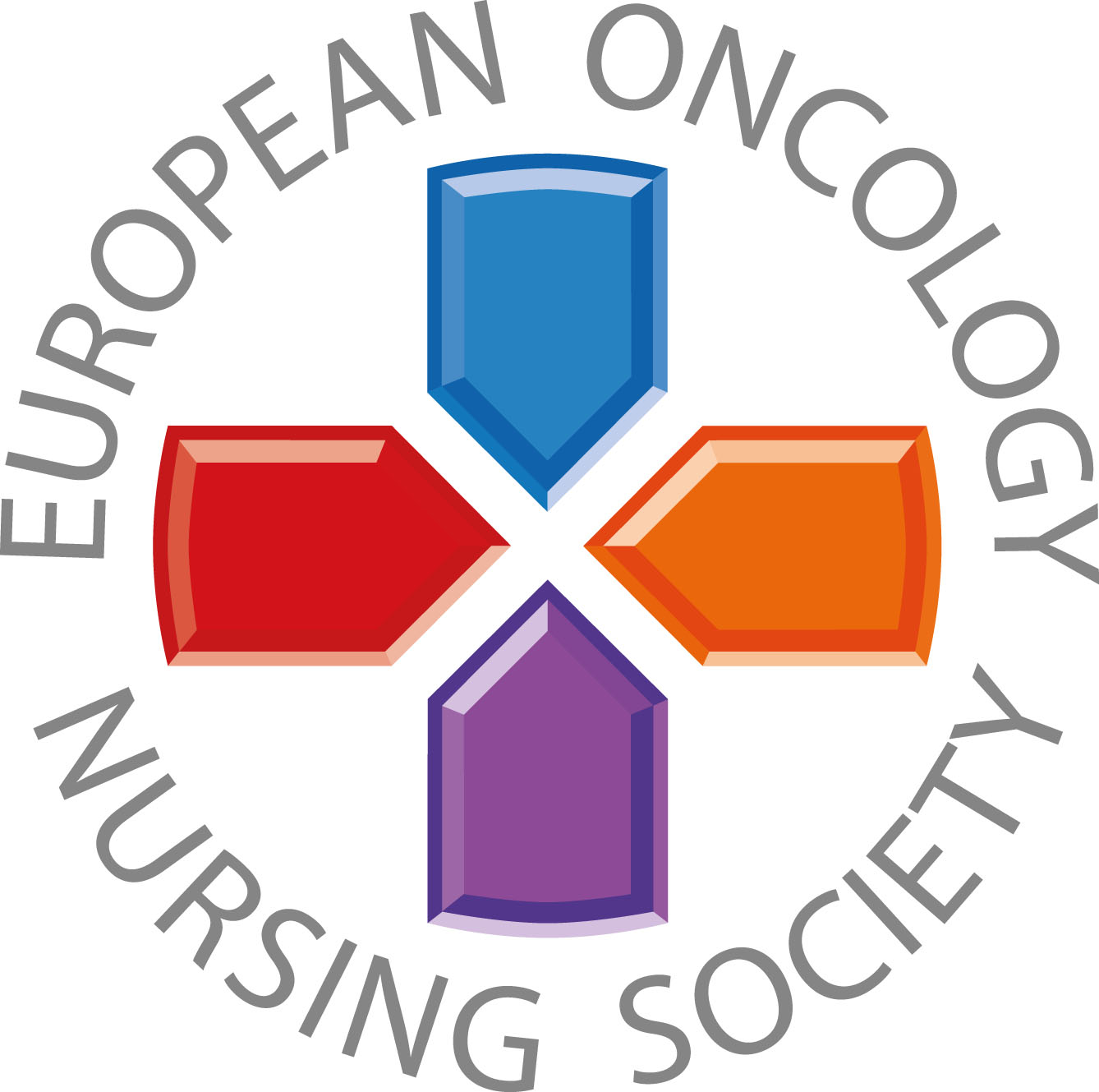 Lipiți fotografia dvs
Mesaj personalizat
#PrEvCan #CANCERCODE
Campania PrEvCan© a fost inițiată de EONS și se desfășoară în colaborare cu partenerul cheie de campanie, ESMO. Mai multe informații: www.cancernurse.eu/prevcan
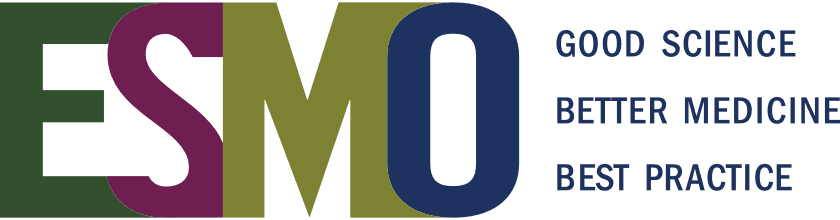